GRASS GIS
Building open source geospatial education at research universities
Helena Mitasova 
North Carolina State University, Raleigh, NC, USA

with contributions by NCSU GIST students
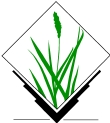 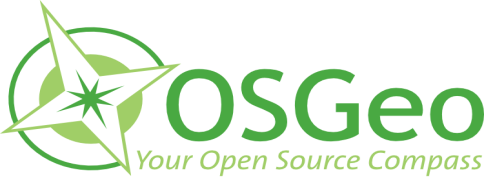 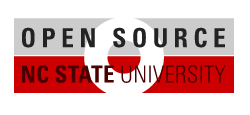 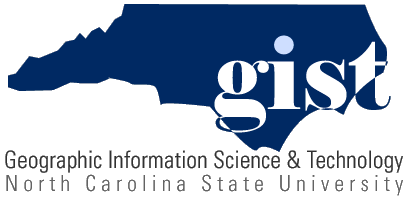 [Speaker Notes: Over the past decade free and open source software (FOSS) has moved into mainstreem and its growth includes a wide range of geospatial software tools. The presentation will briefly describe the principles of FOSS and provide an overview of major FOSS projects that support management, processing, analysis, visualization and on-line distribution of georeferenced data. Interoperability between the different tools enabled by the FOSS concept will be highlighted using examples of applications that combine software developed by several projects, such as GRASS, Mapserver, GDAL, PROJ, R-stats, PostGIS, paraview and others. Special focus will be given to the recent new developments in Geographic Resources Analysis Support System (GRASS, http://grass.itc.it). Since its original design as a land management tool for military installationsthe system has evolved into one of the most comprehensive, general purpose GIS and support for environmental modeling has been an integral part of its development. Overview of the GRASS6 capabilities relevant to environmental modeling will be provided, including tools for working with 2D and 3D raster data, the completely redesigned topological 2D/3D vector engine, vector network analysis and SQL-based attribute management. Various graphical user interfaces, such as QGIS and JAVAGRASS, that are being used with GRASS will be introduced and enhancements to 3D dynamic visualization will be presented. Environmental modeling will be illustrated by examples in the area of coastal management and sediment pollution control using the latest lidar data and new or updated GRASS6 modules. The talk will conclude with discussion of visions for the future of FOSS geospatial modeling.]
Motivation
GIS teaching at universities: prevailing proprietary software

Science and engineering programs need more flexibility and portability

Organizations with limited resources need GIS capabilities, agencies and industry benefit from open source software to design custom solutions

Growing need for graduates with diverse skills and familiarity with open source GIS
Established academic activities
sample university programs with open source GIS
Research
FOSS4G is used in research labs worldwide: 
Academic Sessions at FOSS4G conference, and meetings: AGU, AAG, NC GIS

Education
Short courses and workshops
Full courses at select universities 

Repositories
ELOGeo: Conferences (17), Education (16), Learning (26), Use cases (9)  
OSGeo Edu repository, svn
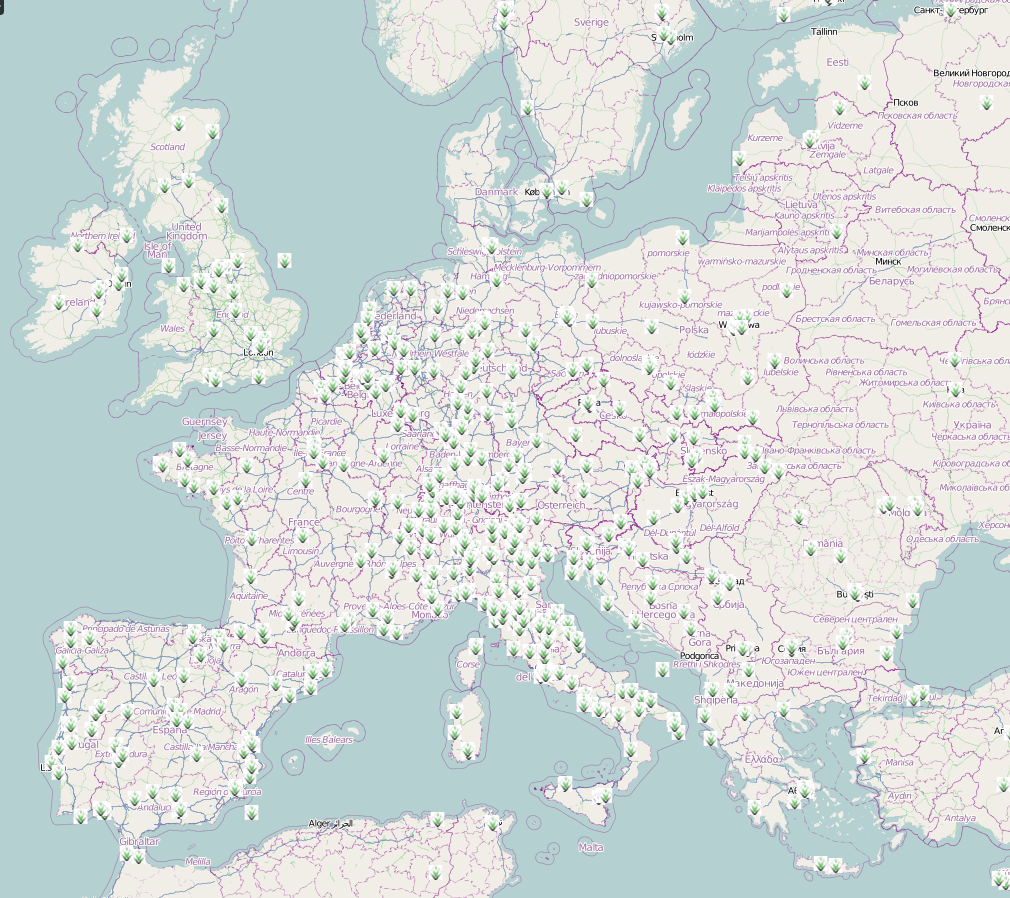 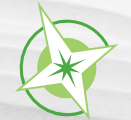 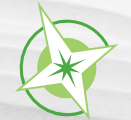 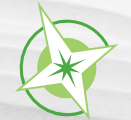 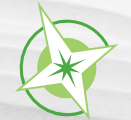 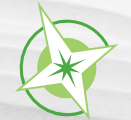 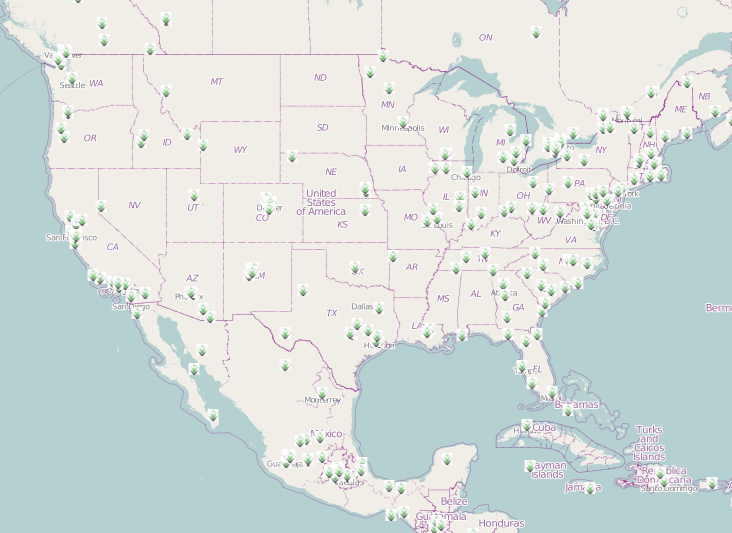 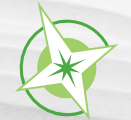 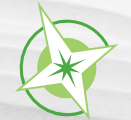 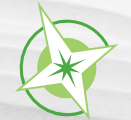 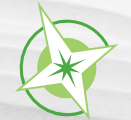 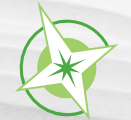 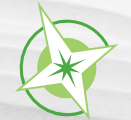 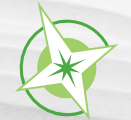 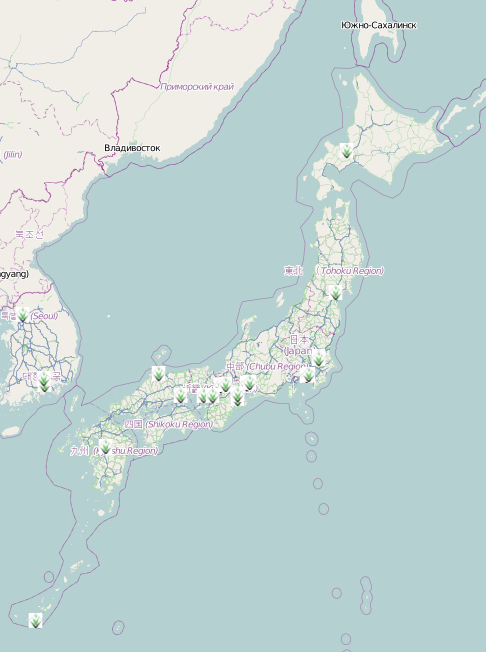 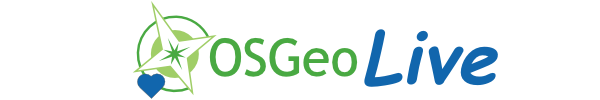 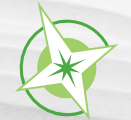 New Initiative: OSGeo REL network
Global network of Open Source Geospatial Research and Education Laboratories: 

ICA-OSGeo MOU: build teaching and research infrastructure  worldwide 
open network
6 founding laboratories, including NCSU
growing fast: currently 19 labs globally

http://wiki.osgeo.org/wiki/Edu_current_initiatives 

thanks to Suchith Anand, Nottingham University: organizers of FOSS4G2013
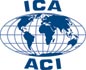 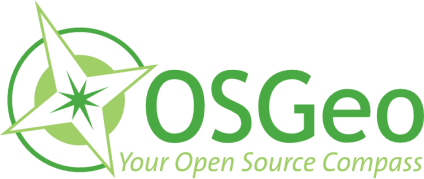 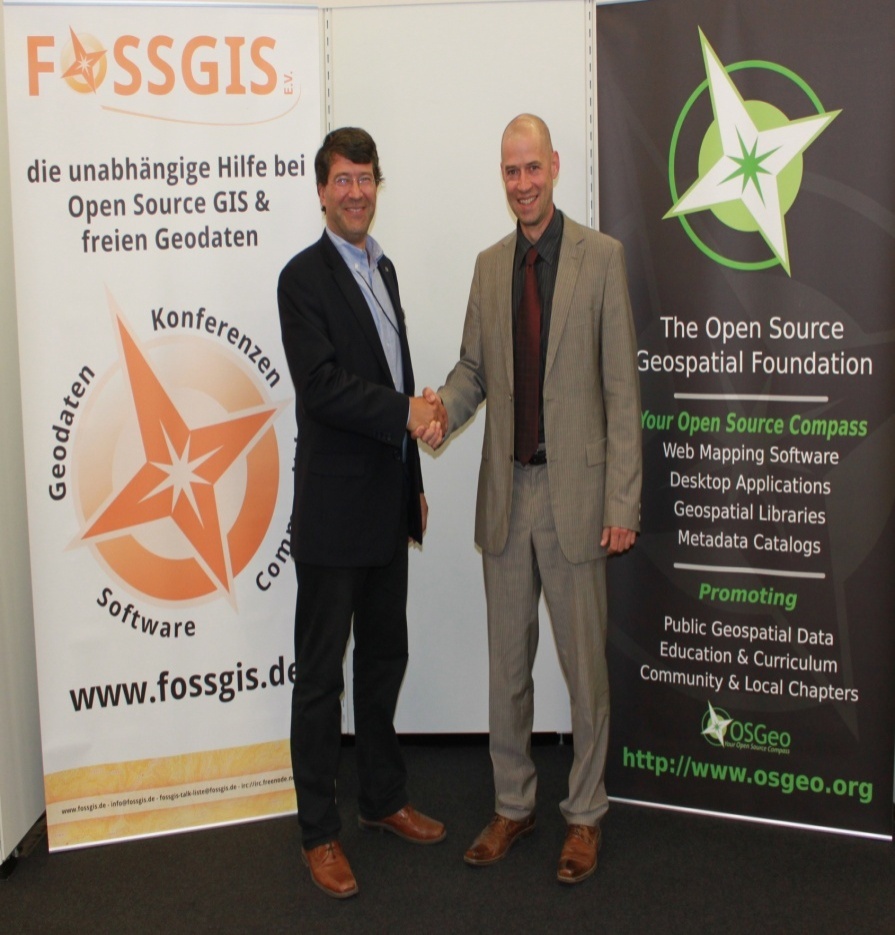 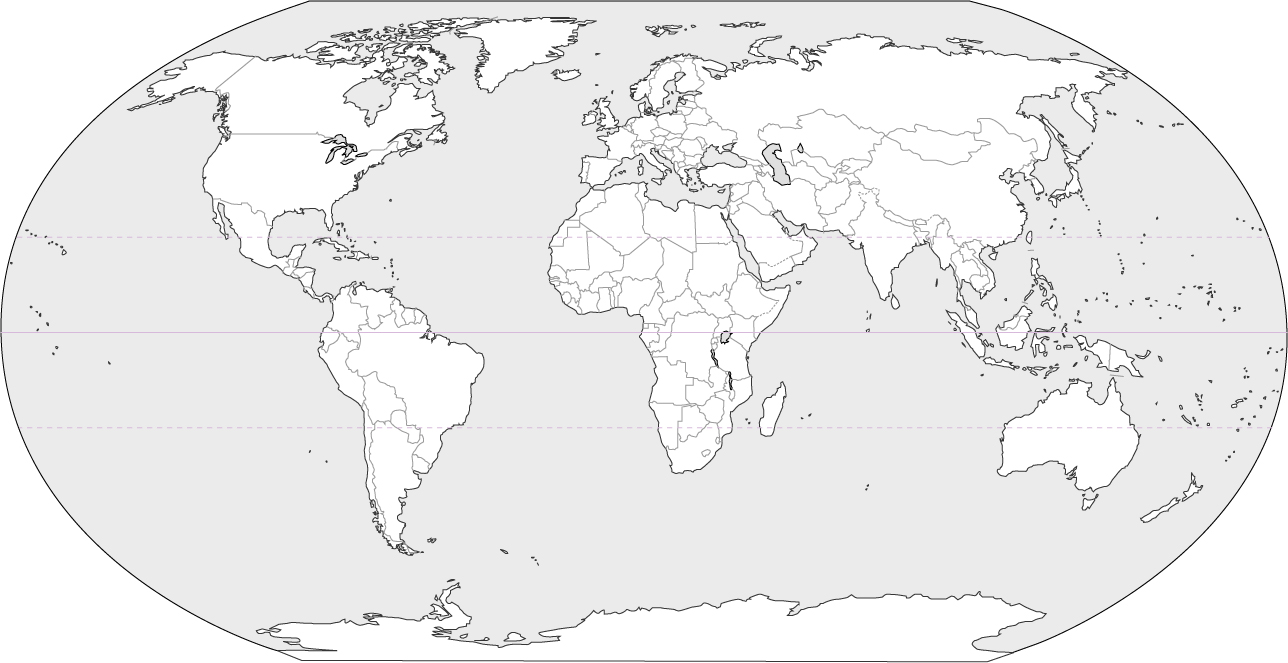 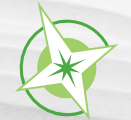 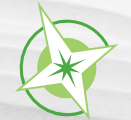 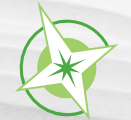 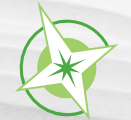 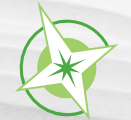 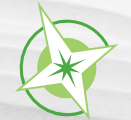 Open Source Geospatial at NCSU
Grad Certificate and MS in GIST
Discipline-based PhD with GIST focus

interdisciplinary: no Geography dept. 
FOSS4G integrated into courses along with proprietary software
core GRASS-based course, elective courses: python, PostGIS and WebGIS applications: OpenGeo stack
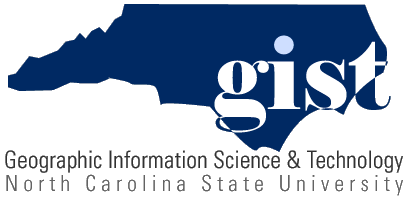 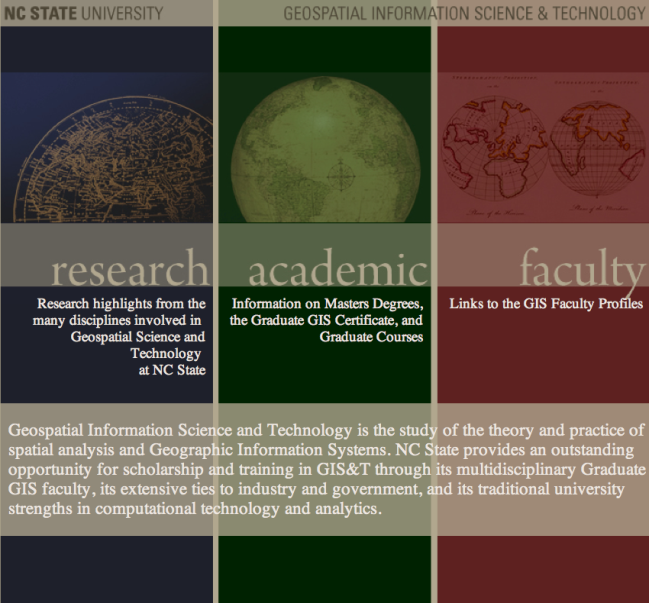 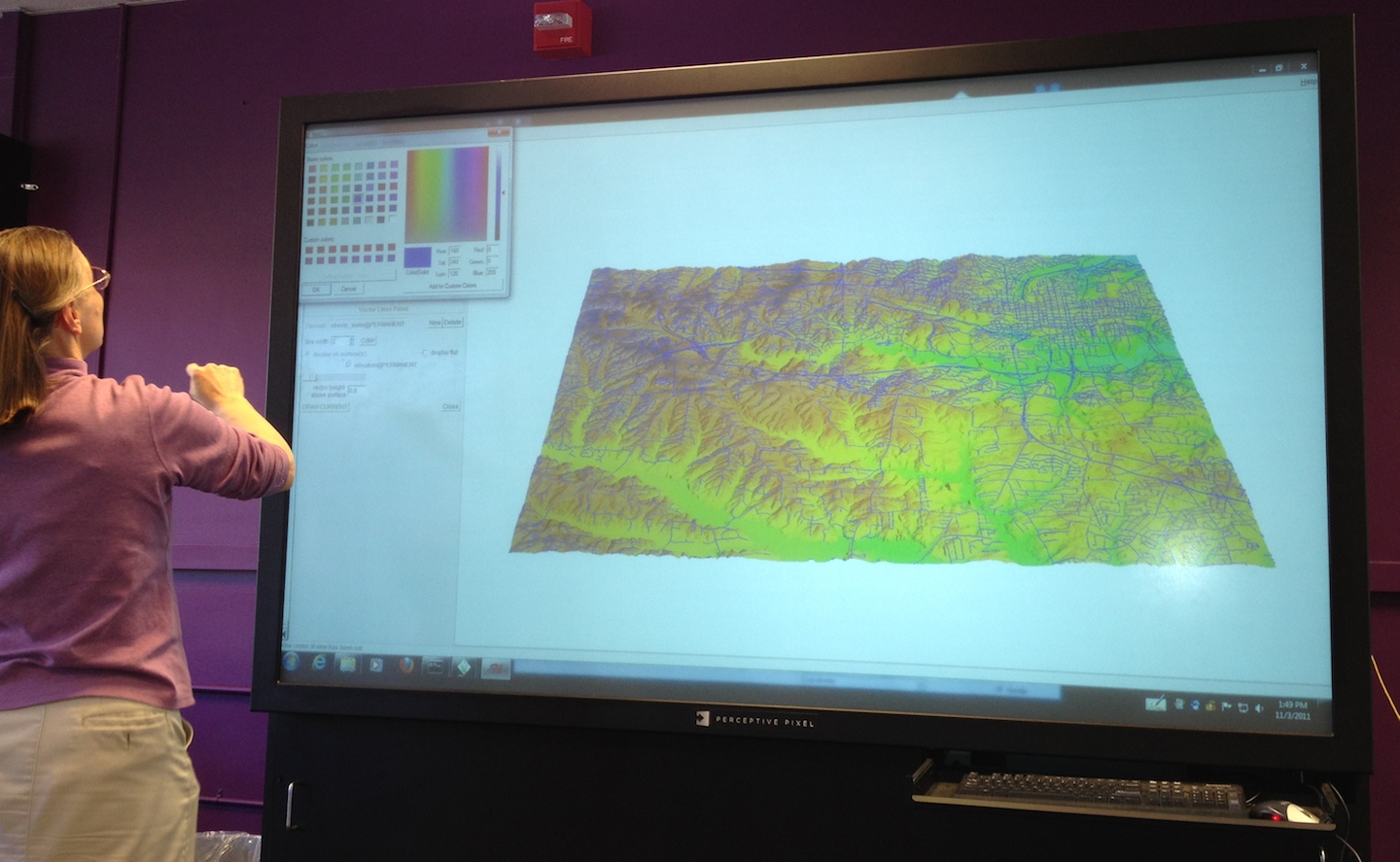 Course: Geospatial Modeling
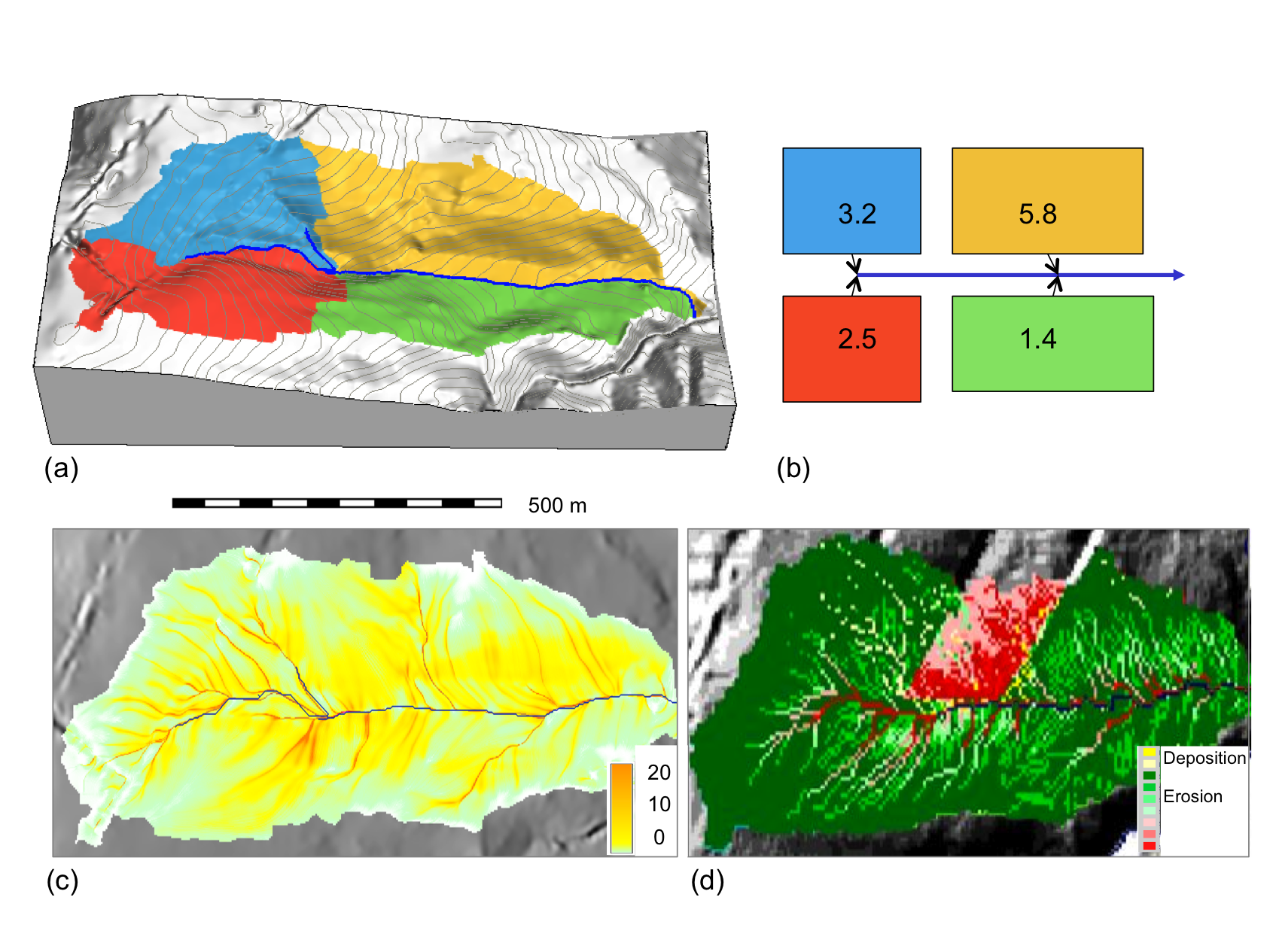 Lectures: 
fundamentals and methods 
software independent 
Weekly Assignments:
 GRASS GIS + ArcGIS
“flipped approach”: given workflow, explain methods and results
Independent project:
thesis-based or selected topic
students chose software 
combining is encouraged
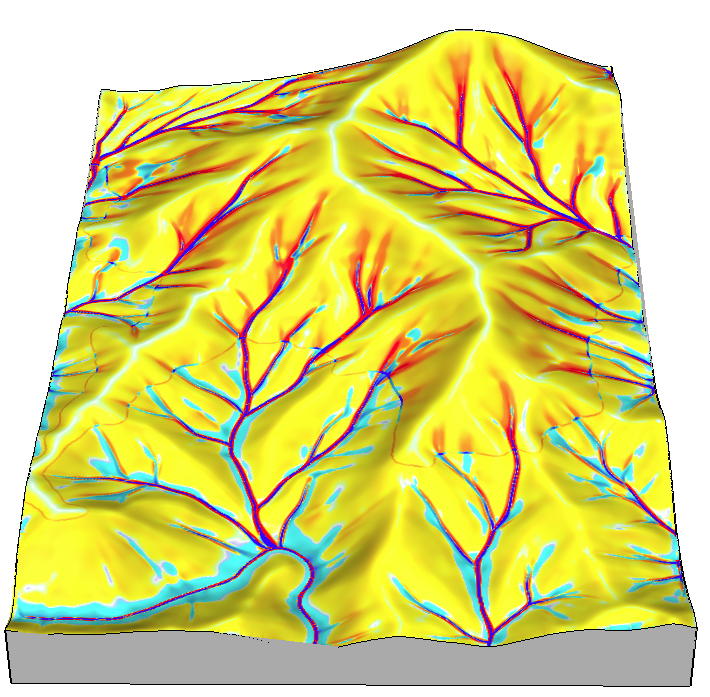 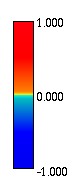 erosion

depos
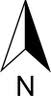 500m
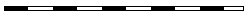 On-line section
Screen capture with audio:
lectures
interactive tools such as visualization
Assignments for GRASS, ArcGIS:
 in plain html for easy updates

Course is free online
message board discussion, help
Google sites: post HW, get feedback
register to get credit
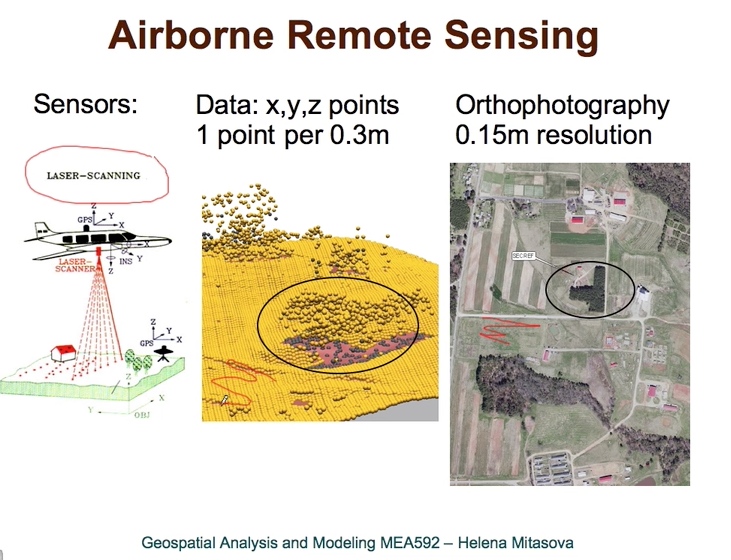 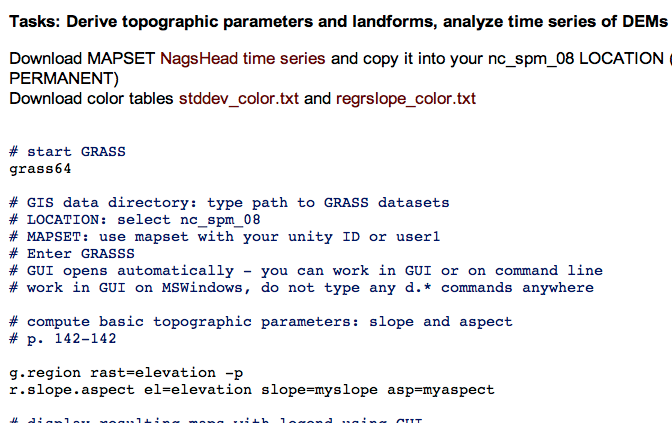 Most students: experienced ArcGIS users, with backgrounds in engineering, natural resources, earth sciences
Assignment: Getting started
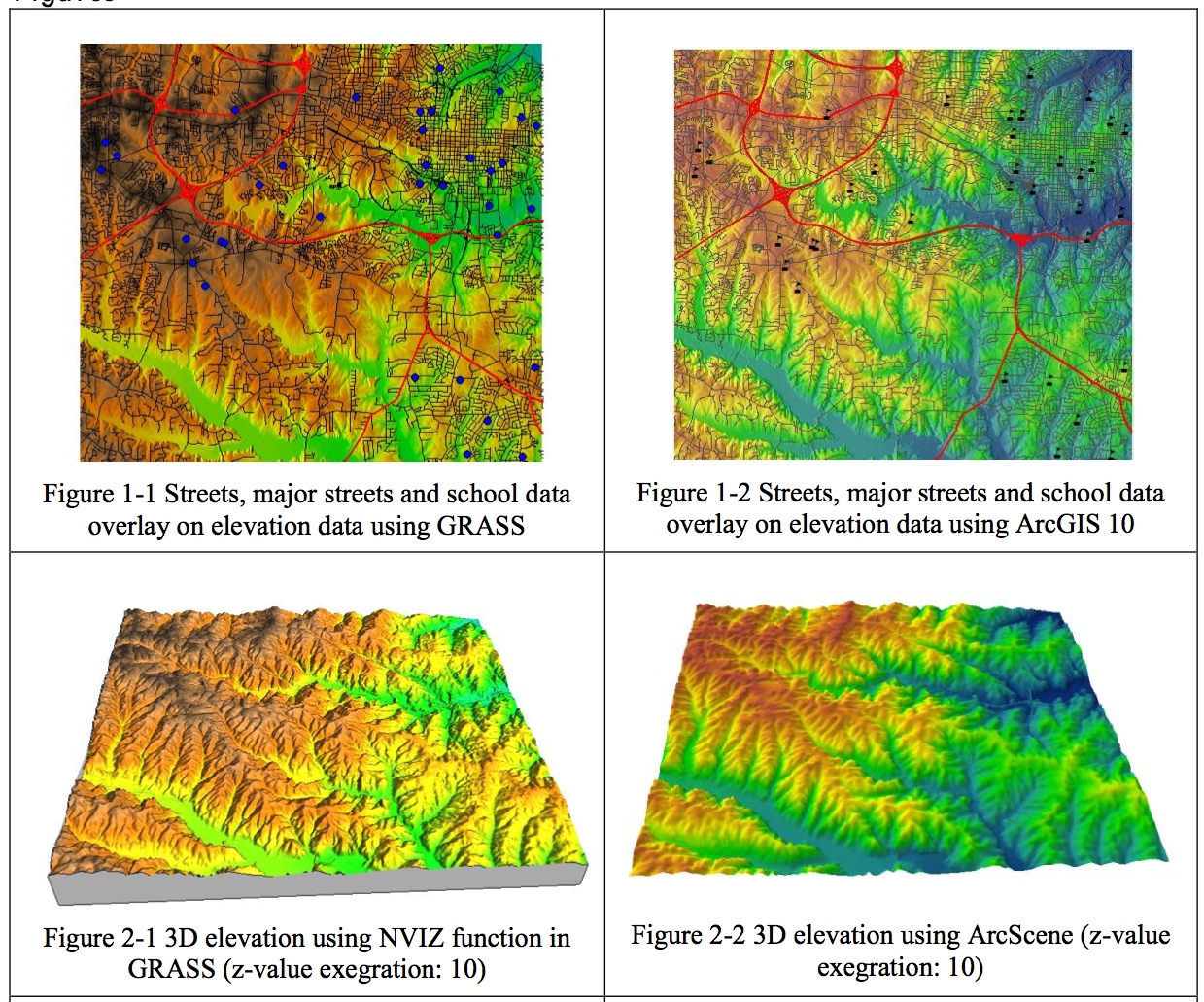 Display provided 
SW Wake county data in 2D and 3D
GRASS                                       ArcGIS
Makiko Shukunobe, spring 2012
Assignment: Viewsheds
Analyse land cover composition visible from a given building in GRASS 
Assess visibility between two buildings in ArcGIS 
Do not compare software but explain concepts and interpret the results
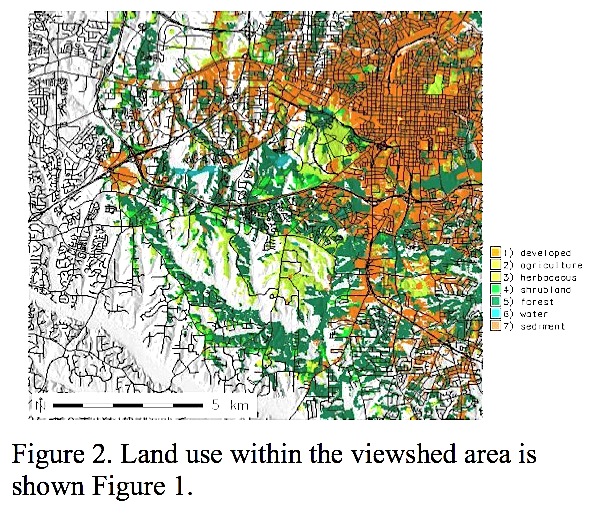 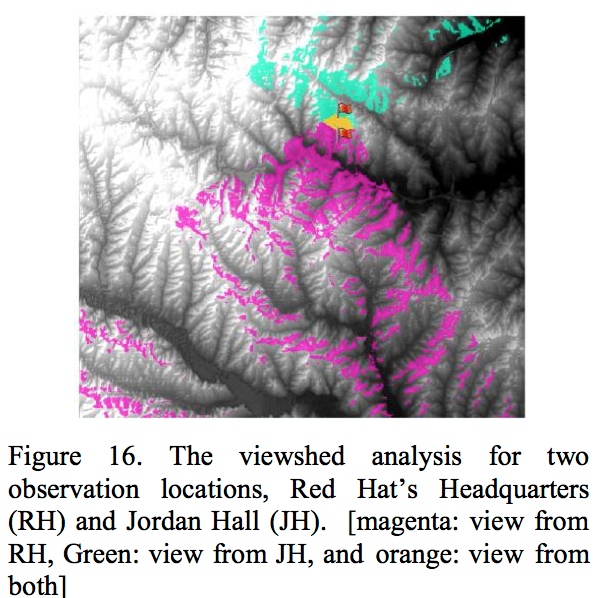 GRASS                                                            ArcGIS
Makiko Shukunobe, spring 2012
Assignment: Lidar
Compare DEM and DSM, analyze lidar point cloud properties
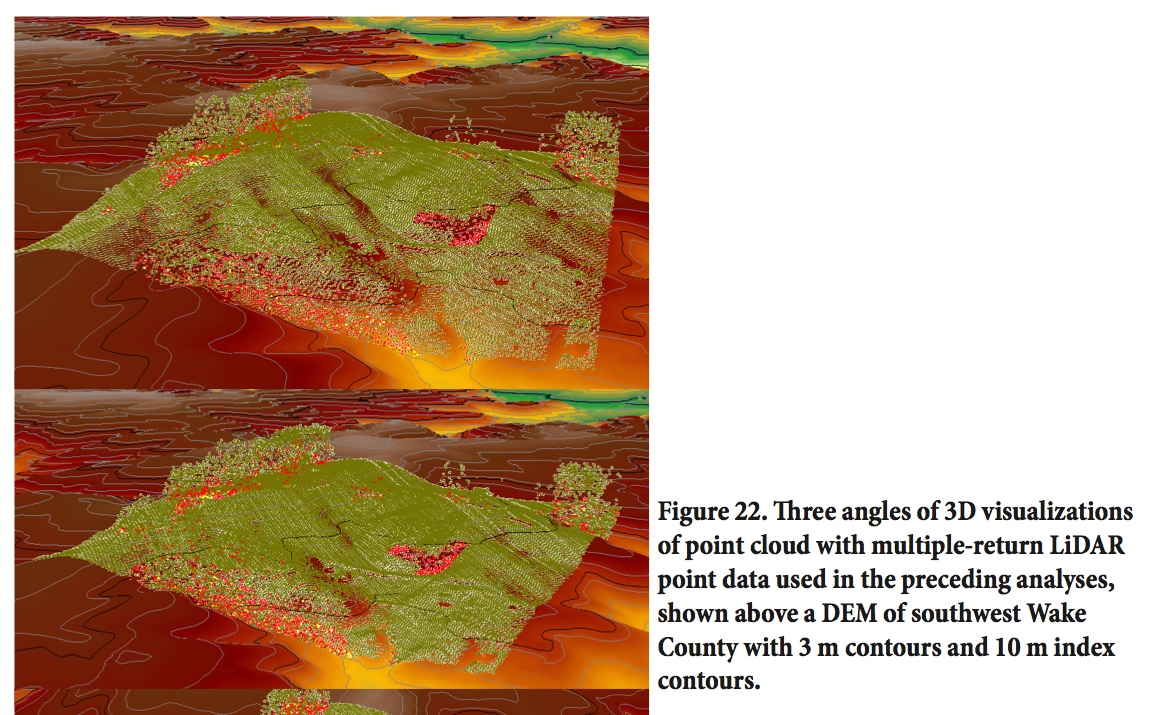 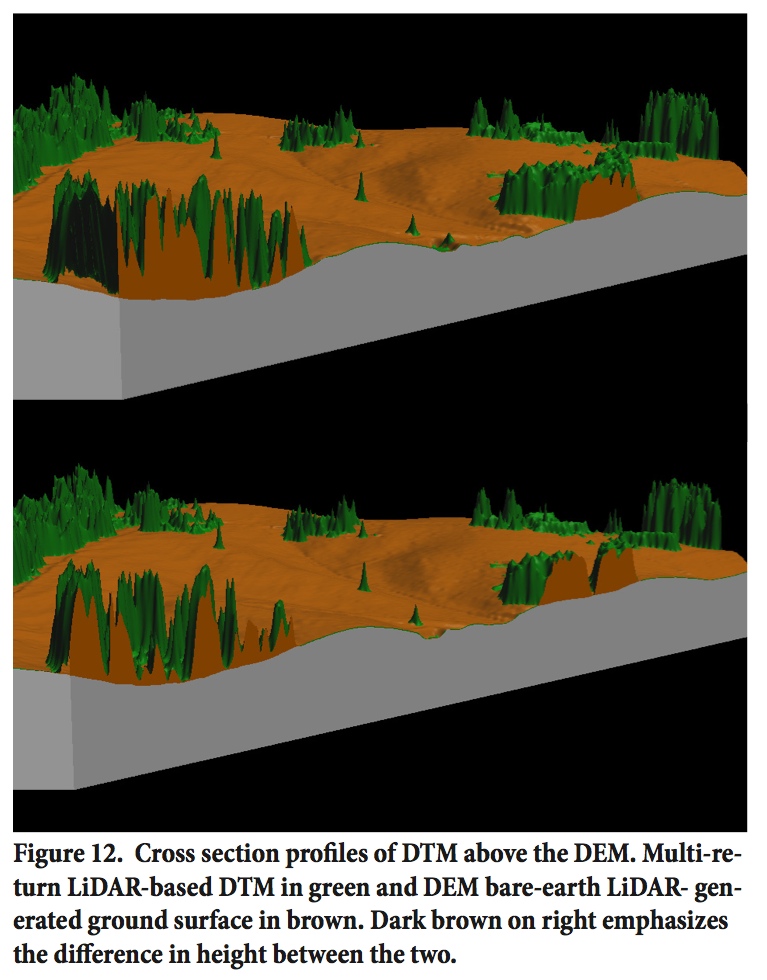 GRASS                                                        ArcGIS
Mathew J Pare, fall 2012
Midterm exam
Find least cost path between two off-road locations using GRASS or ArcGIS.
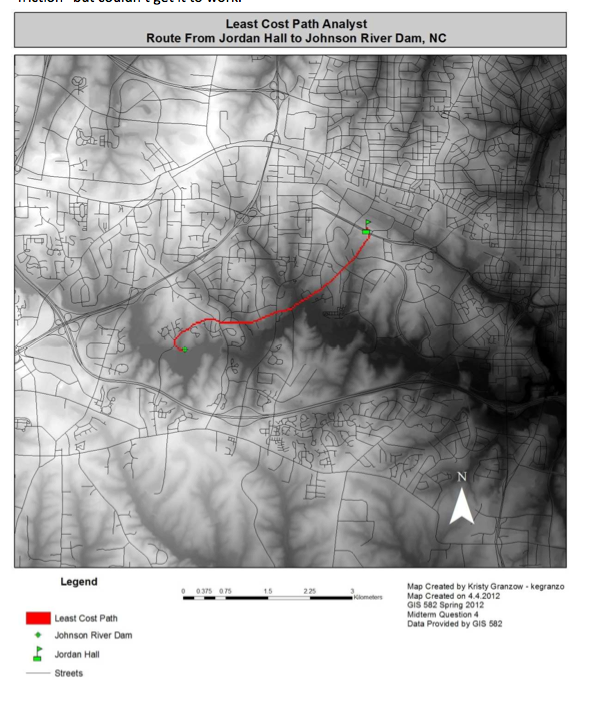 ARC                                               GRASS
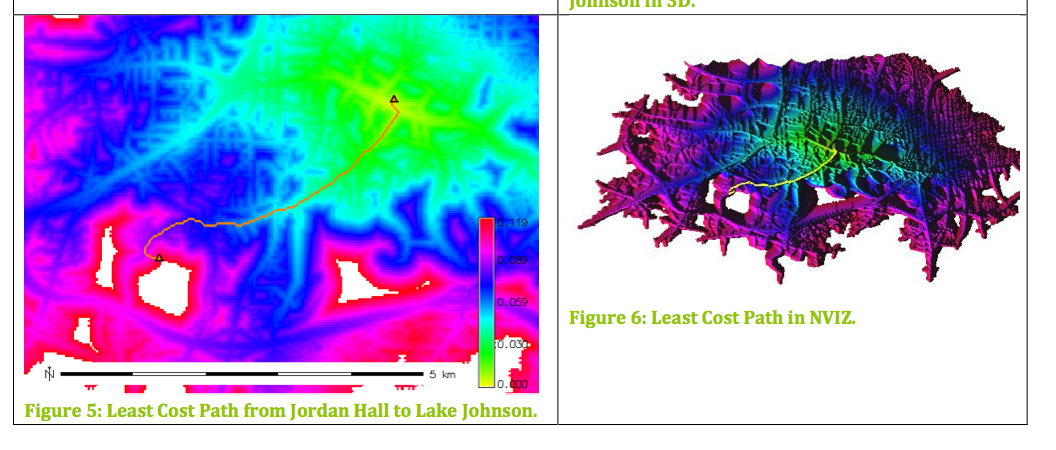 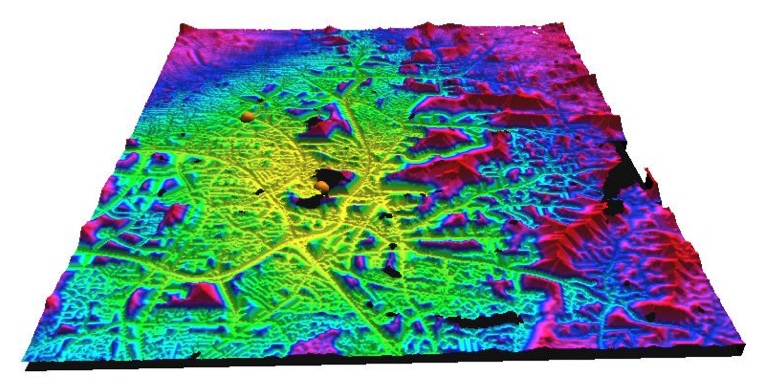 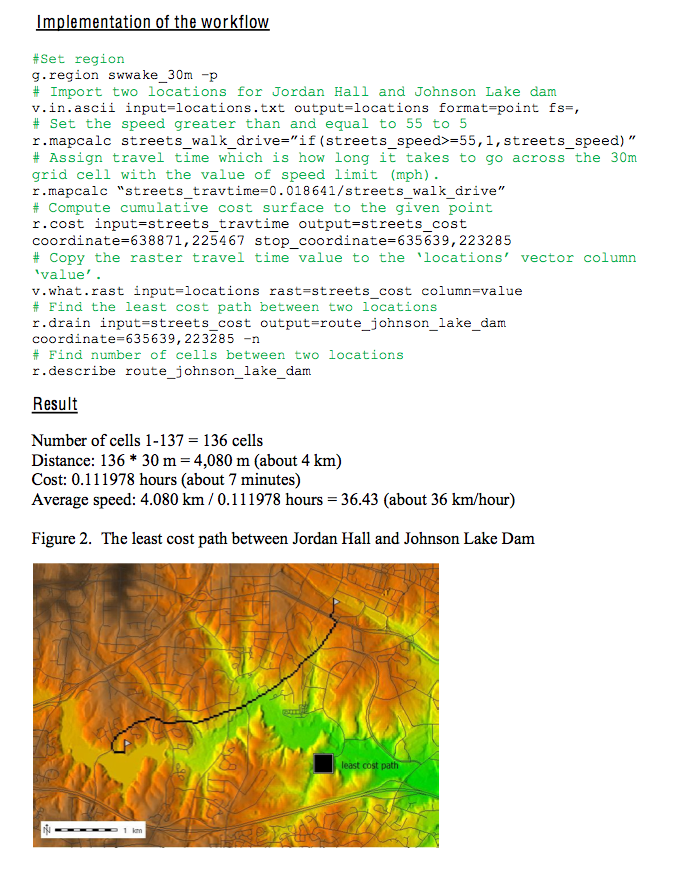 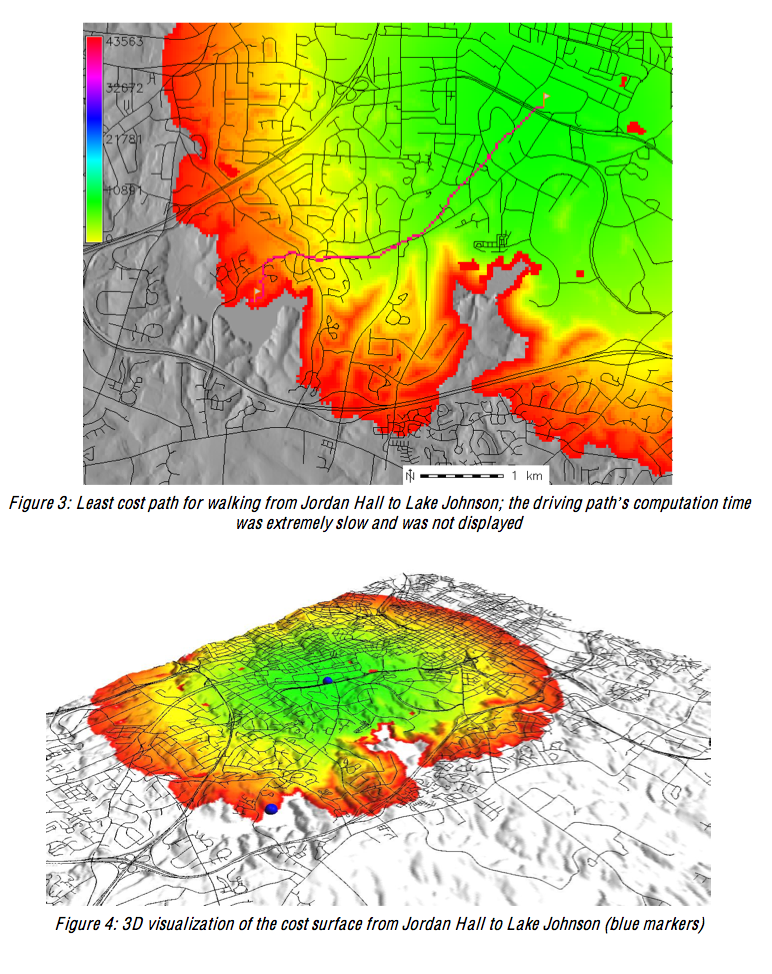 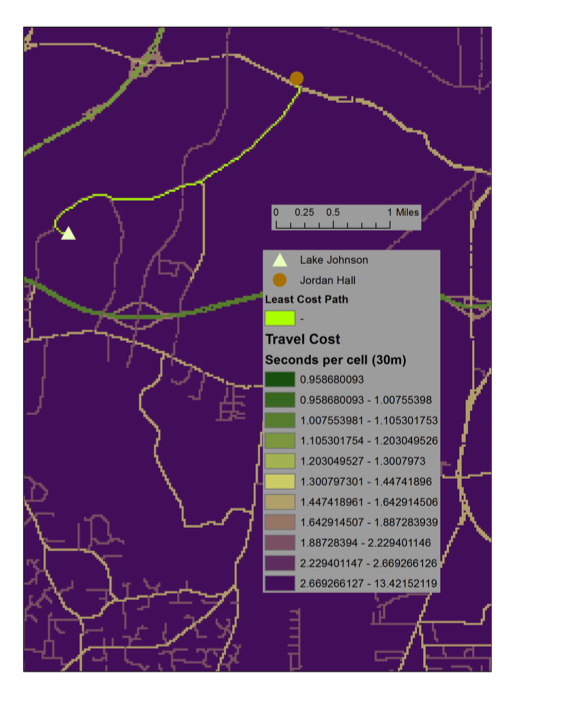 Granzow, Shortley, Terblanche, Shukunobe, Spore
Independent Projects
Core of the course

Define problem, acquire data, 
Develop workflow, produce and present results

Most students use ArcGIS but number of students who use GRASS for at least part of their project is increasing every semester

Example topics

Coastal dynamics
Solar irradiation and energy potential
Lidar data processing and Watershed analysis 
Cost surfaces and least cost paths
Hazards mapping and response management
Process modeling
Utilities planning and assessment
Open source GIS development
Project: Impact of building shadows
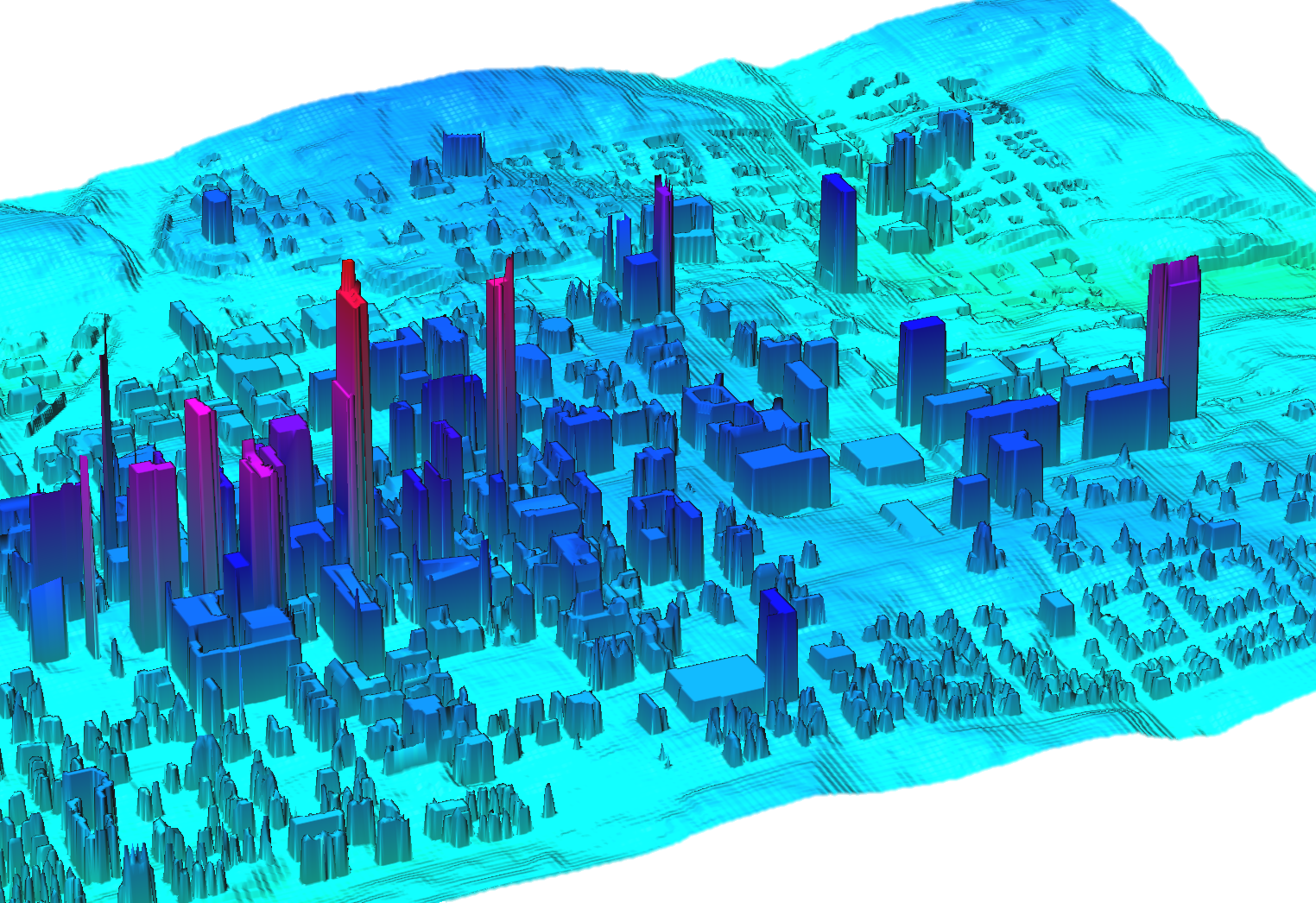 input: 10ft resolution downtown Raleigh DTM derived from 3D city model mapped annually by Pictometry
analysis: custom tools, ArcGIS and GRASS
Justin Greco, City of Raleigh
Project: Impact of building shadows
Summer solstice:   
           noon                           4pm
Winter solstice:   
           noon                           4pm
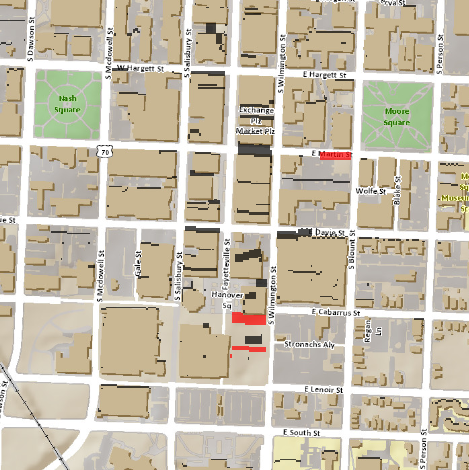 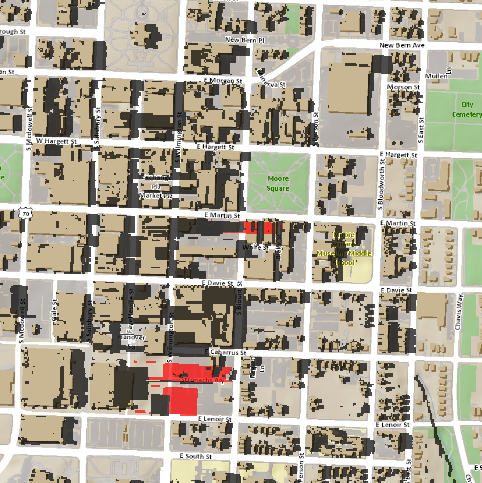 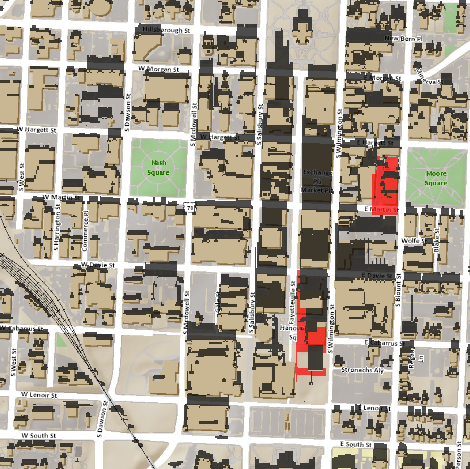 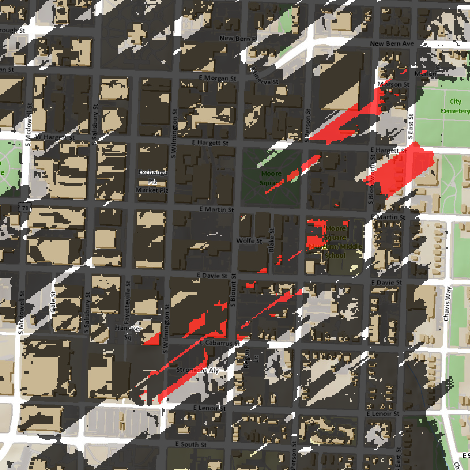 Spatial extent of cast shadows in summer and winter for the
current (grey) and planned (red) buildings
Justin Greco, City of Raleigh
Project: DEM by mobile phone
Objective: Create Digital Elevation Model Using a Mobile Device and
compare it to lidar-based DEM
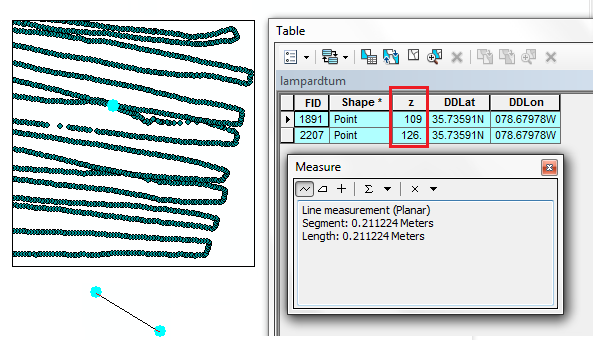 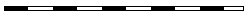 300m
Approach: GRASS on Debian phone
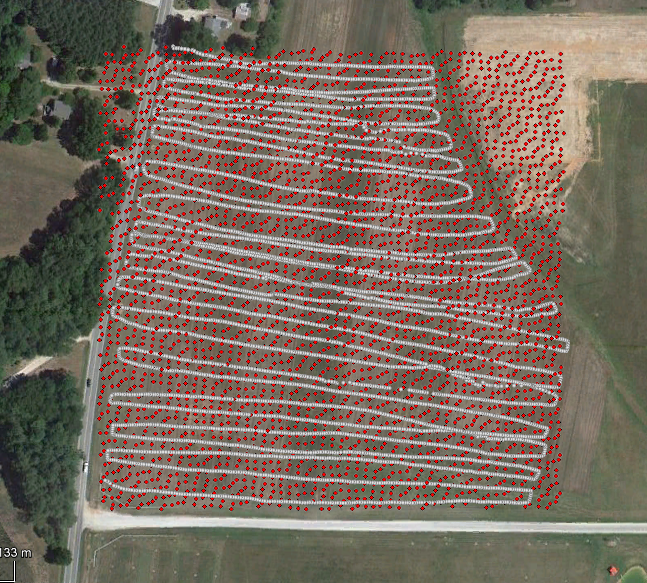 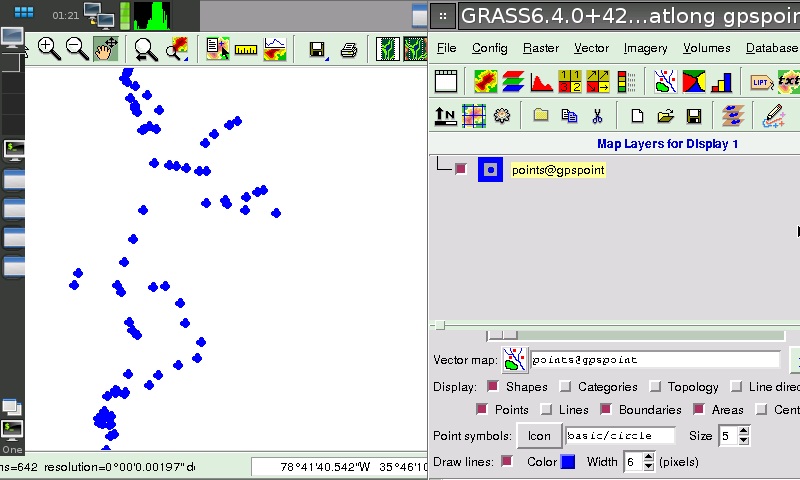 + lidar points  + phone GPS

In 2 hours 6000 points collected
In 21cm 17meter 
elevation difference
Student: Ali Ihsan Durmaz
Project: DEM by mobile phone
96% area within 5m difference,
80% area within 3m difference
Interpolated DEMs
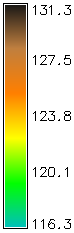 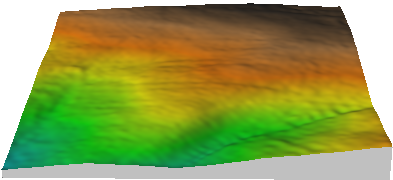 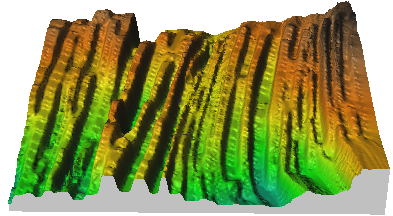 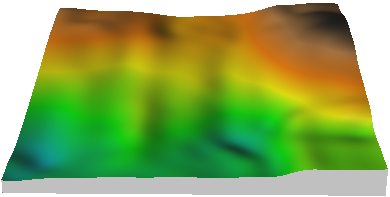 300m
smoothing spline            lidar based DEM
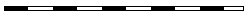 interpolation by IDW – data captured while going in different directions are shifted
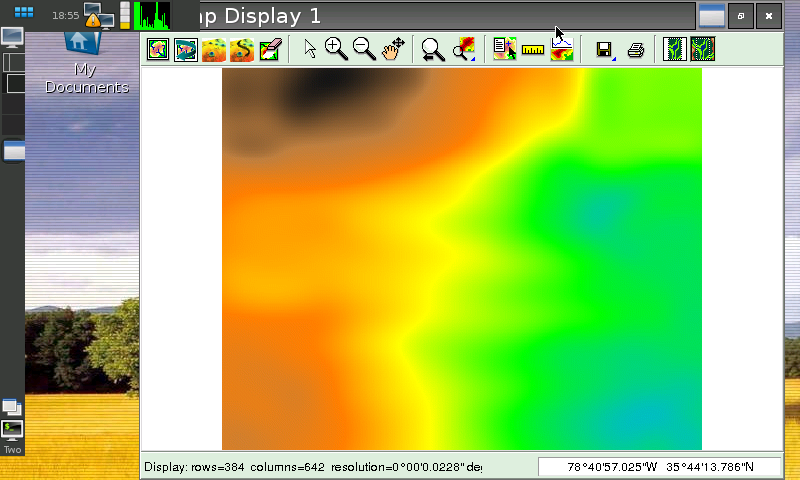 Screen view from
the mobile device
Student: Ali Ihsan Durmaz
Project: Coastal Flooding
Several team projects lead to a published paper
published in Shore & Beach 80(2) spring 2012
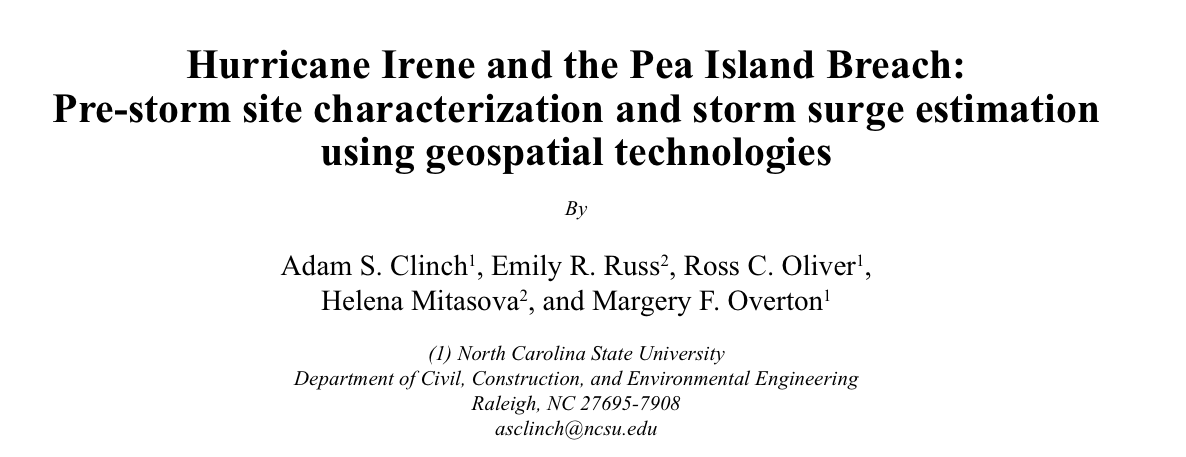 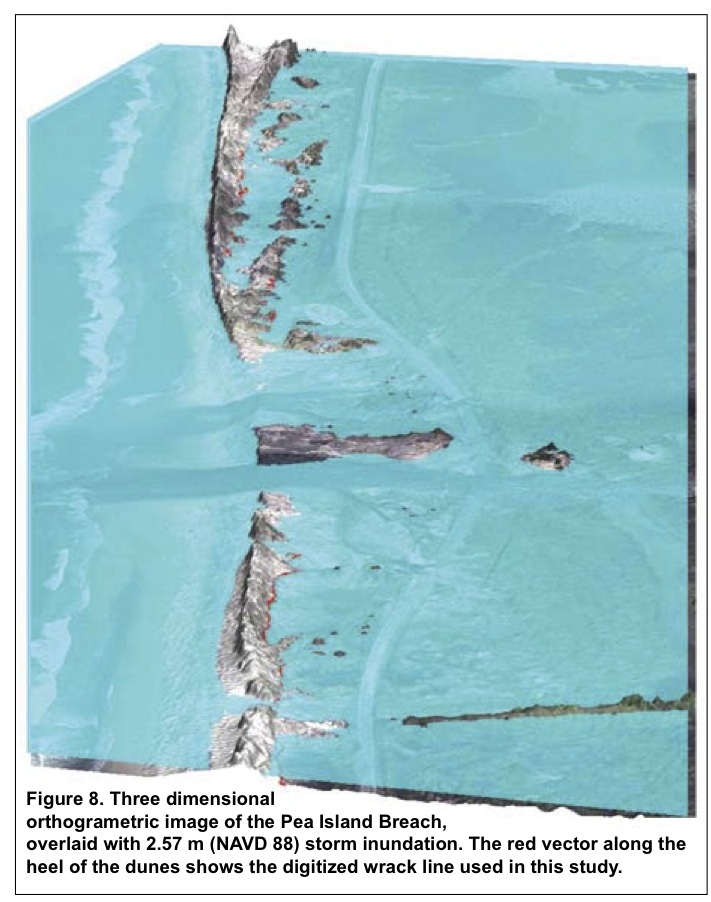 300m
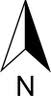 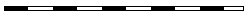 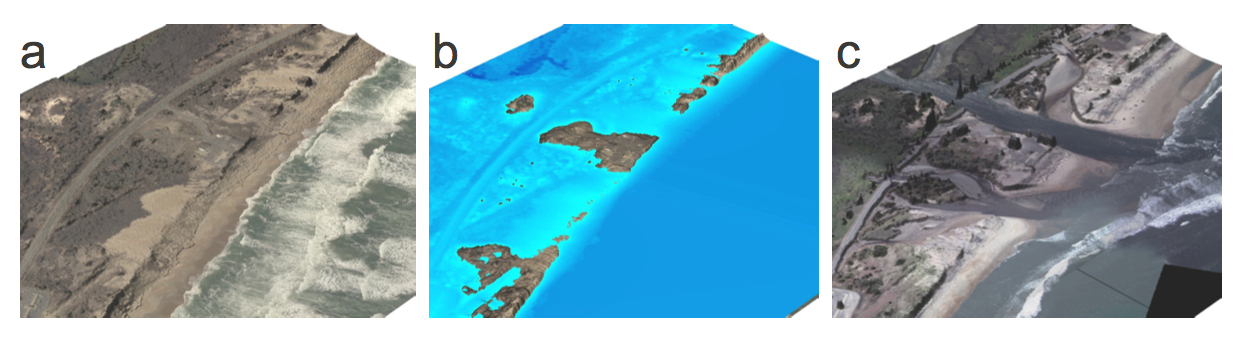 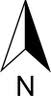 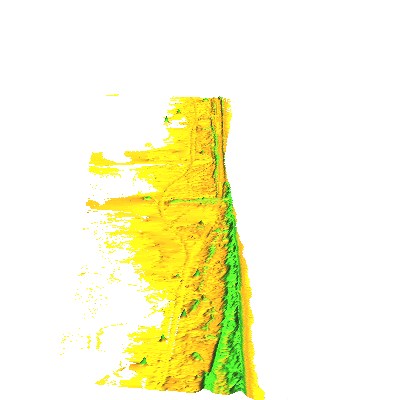 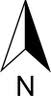 2011                               1999
Project: add-on development
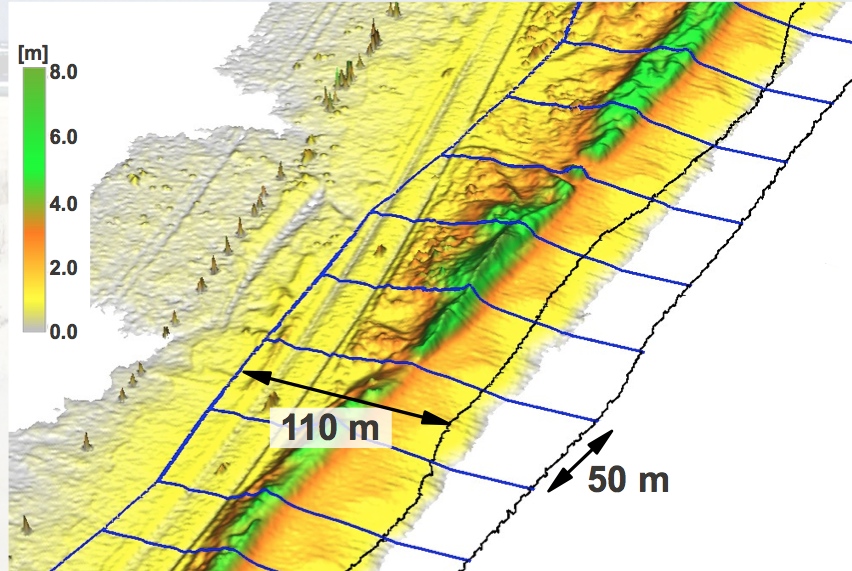 Graduate students from industry bring their own expertise

Example: v.transects add-on generates transects and boxes for shoreline, channel or road crossections and volumes.
Independent module testing by a student with IT background, fixing bugs, modifications for portability
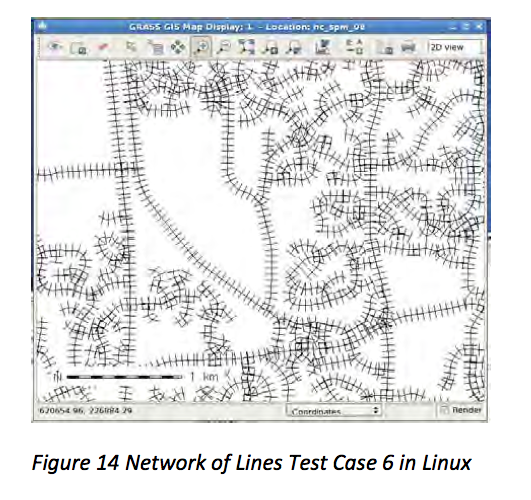 parameter verification test set
3 different data sets test sets
run original script in Linux
run fixed script in Linux and on Windows

Full report linked to man page
After testing and fixes submitted through SVN

Students: John Lloyd, Eric Hardin
GE-GRASS user interface
Class project in Geospatial Modeling and Analysis
Rate of change in elevation for Jockey’s Ridge, Nags Head, NC
Steve Ansari
		steve.ansari@noaa.gov
OSGeo REL with CTU Prague
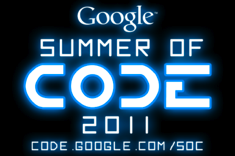 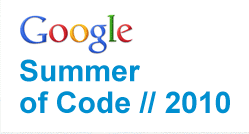 Google summer of code 2008, 2010, 2011
Grad. student committee member 

GRASS GIS Development,
Visualization tools for time series and 3D
wxnviz, map swipe, 2D/3D animations
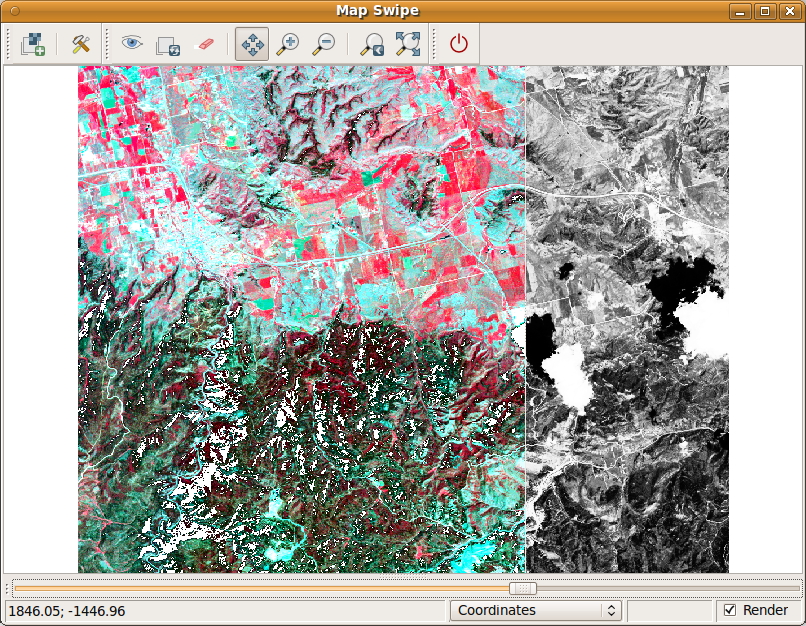 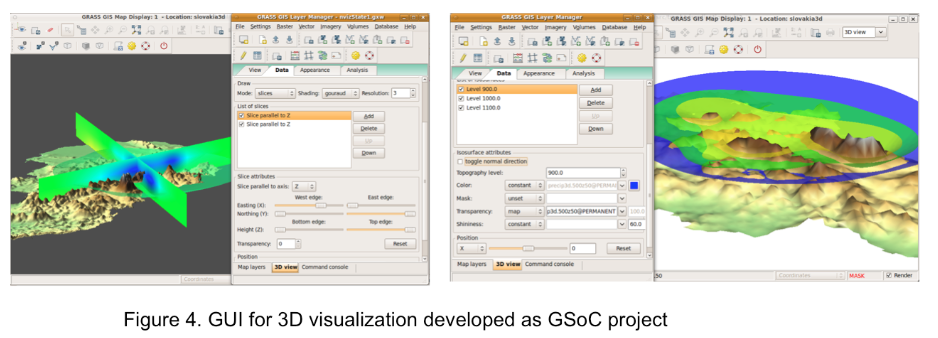 CTU: development of visualization tools
Martin Landa, Anna Kratochvilova, Vaclav Petras

NCSU: data collection, processing, applications, Eric Hardin, Katie Weaver, Emily Russ, Nathan Lyons, Keren Cepero
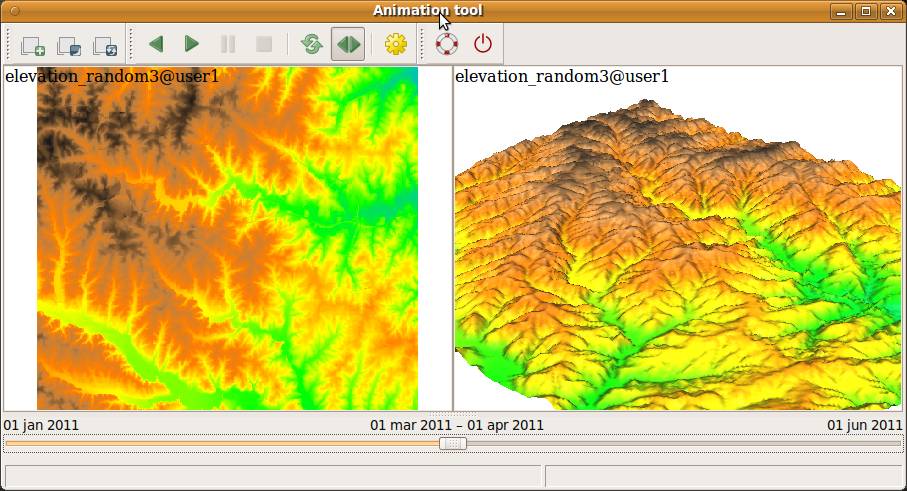 Coastal dynamics toolbox for GRASS
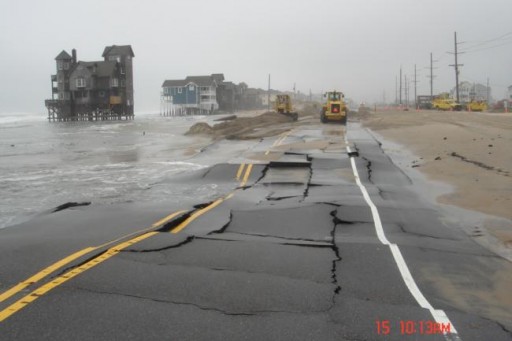 Volume       Surfaces          Lines       Points
Processing lidar time series: point clouds to consistent DEMs 
Feature extraction: shoreline, dune ridge, 
Transect-based analysis: feature migration, volume change mapping
Raster-based analysis: core, envelope, rate of change
Derived metrics: storm vulnerability
Inundation analysis: flooding extent
Space-Time voxel model
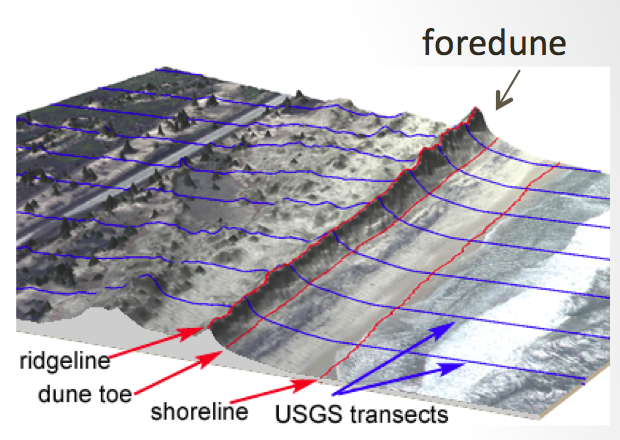 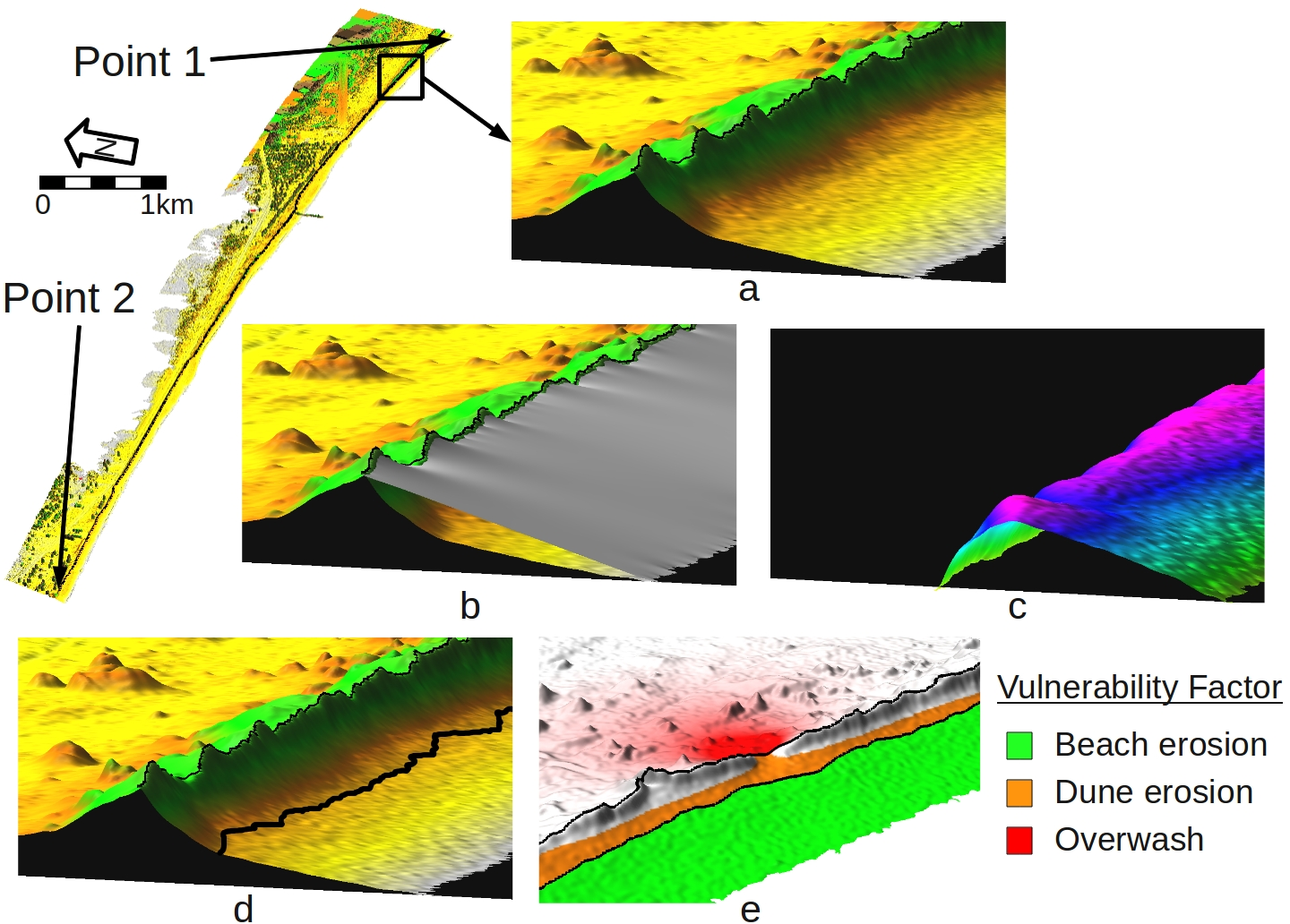 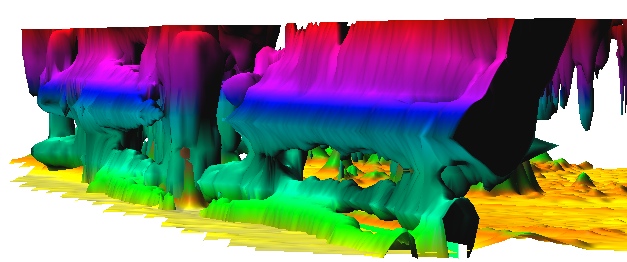 [Speaker Notes: Over the past decade free and open source software (FOSS) has moved into mainstreem and its growth includes a wide range of geospatial software tools. The presentation will briefly describe the principles of FOSS and provide an overview of major FOSS projects that support management, processing, analysis, visualization and on-line distribution of georeferenced data. Interoperability between the different tools enabled by the FOSS concept will be highlighted using examples of applications that combine software developed by several projects, such as GRASS, Mapserver, GDAL, PROJ, R-stats, PostGIS, paraview and others. Special focus will be given to the recent new developments in Geographic Resources Analysis Support System (GRASS, http://grass.itc.it). Since its original design as a land management tool for military installationsthe system has evolved into one of the most comprehensive, general purpose GIS and support for environmental modeling has been an integral part of its development. Overview of the GRASS6 capabilities relevant to environmental modeling will be provided, including tools for working with 2D and 3D raster data, the completely redesigned topological 2D/3D vector engine, vector network analysis and SQL-based attribute management. Various graphical user interfaces, such as QGIS and JAVAGRASS, that are being used with GRASS will be introduced and enhancements to 3D dynamic visualization will be presented. Environmental modeling will be illustrated by examples in the area of coastal management and sediment pollution control using the latest lidar data and new or updated GRASS6 modules. The talk will conclude with discussion of visions for the future of FOSS geospatial modeling.]
Road lidar data: 2012
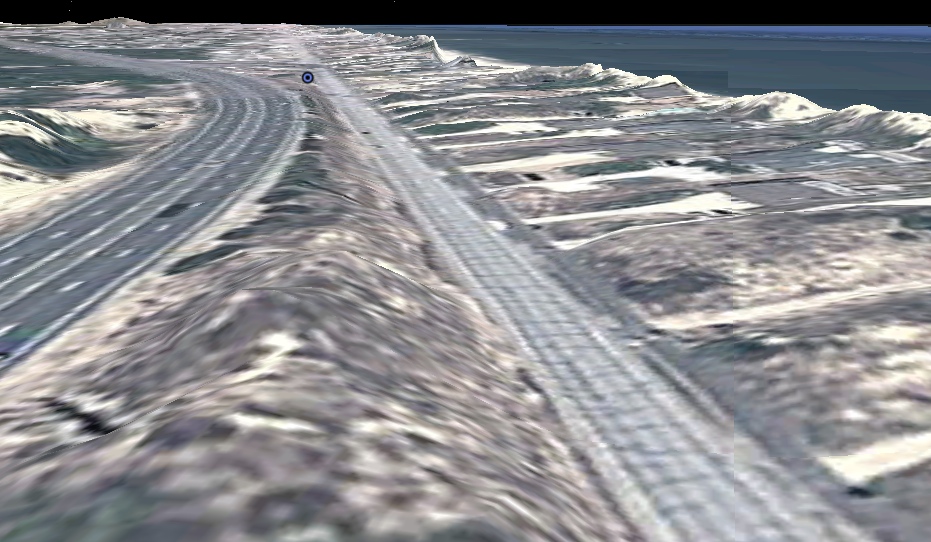 New mobile terrestrial lidar road survey for all NC coastal counties
scan lines: 15-20cm
masked 10cm resolution DEMs
captures road profile
I-158                 NC-12
airborne   +  terrestrial
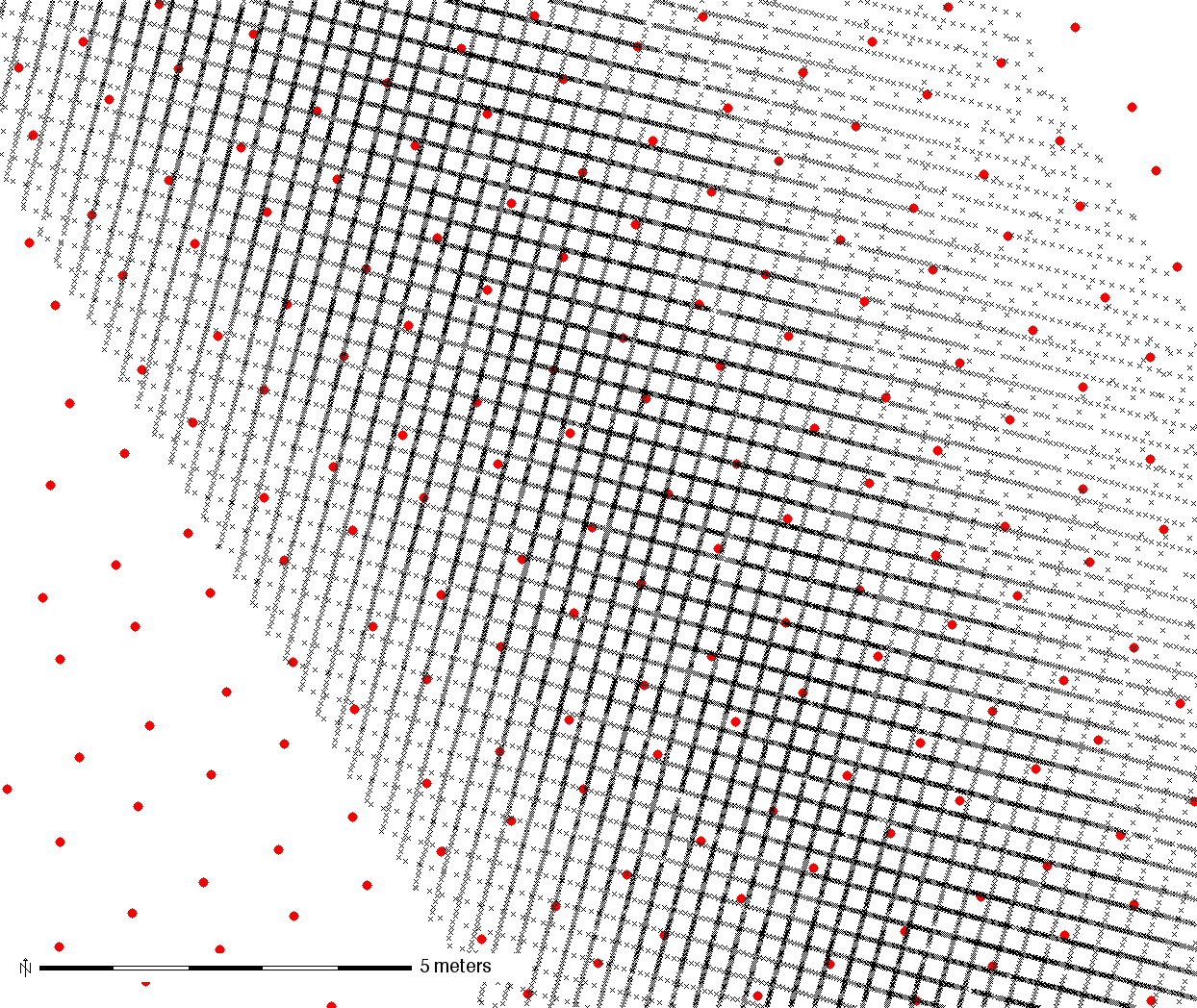 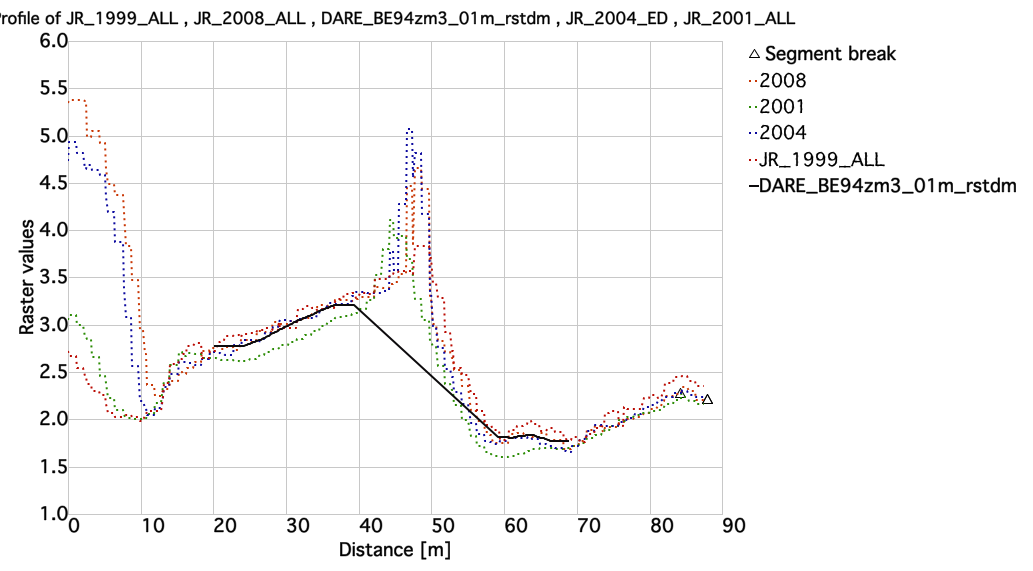 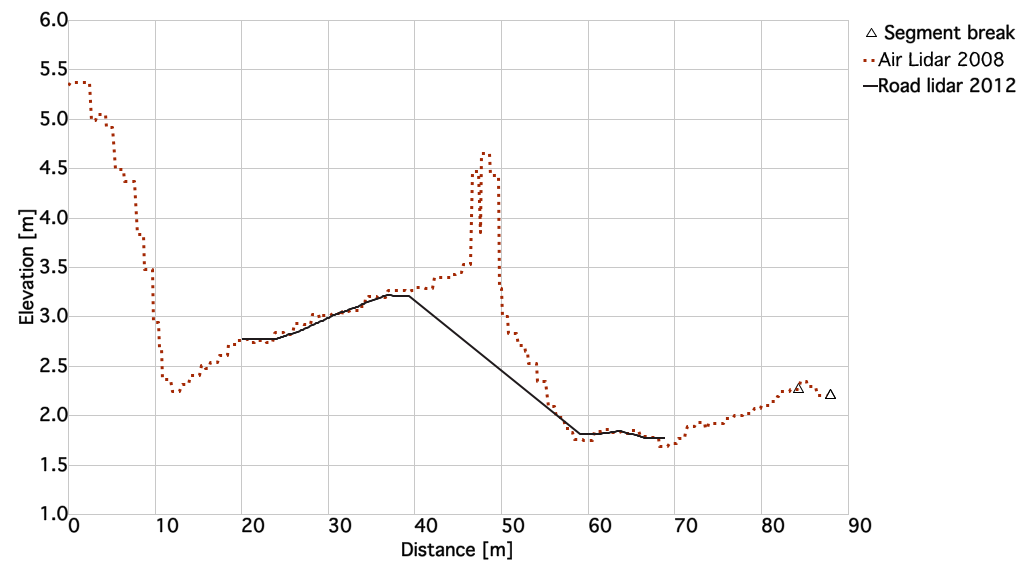 20m
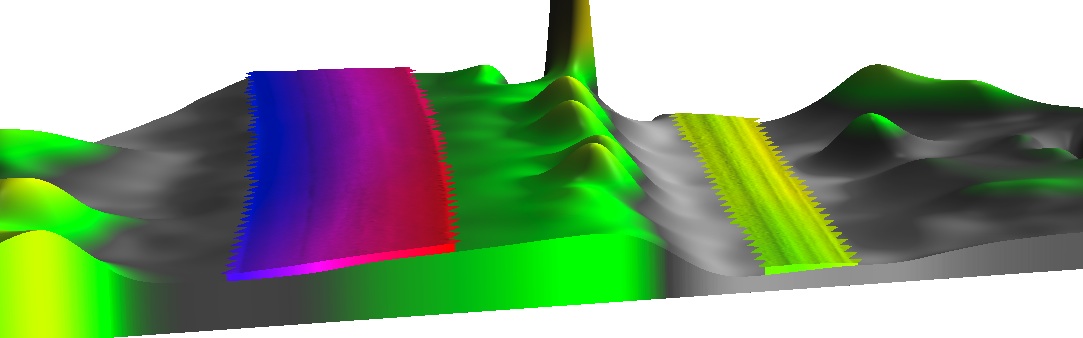 10m
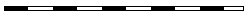 2001 1m res. DEM, 2012 0.1m res. road DEM
Thanks to Doug Newcomb and Hope Morgan for sharing the data
[Speaker Notes: Road lidar 15cm profiles, sub 1cm along profile]
Shoreline evolution: contours
Cape Hatteras dynamics: shorelines 1997 - 2011
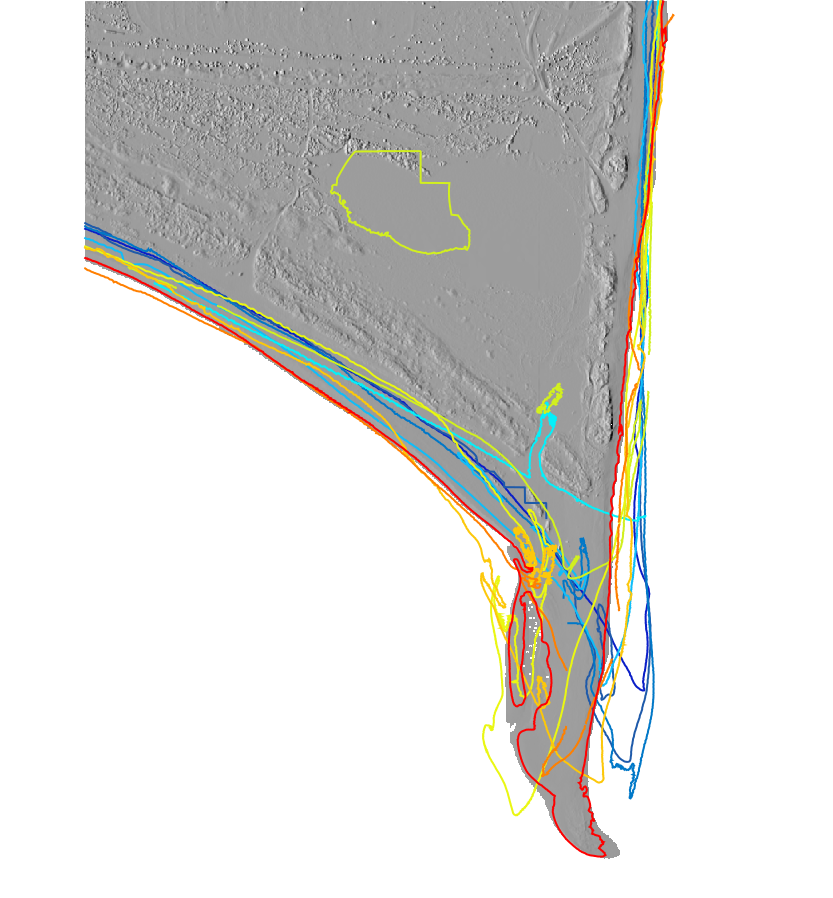 2011
2009
2008
2005
2004
2003
2001
1999
1997
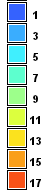 shorelines extracted as 
0.5m elevation contours 
from lidar-based DEMs
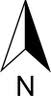 200m
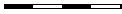 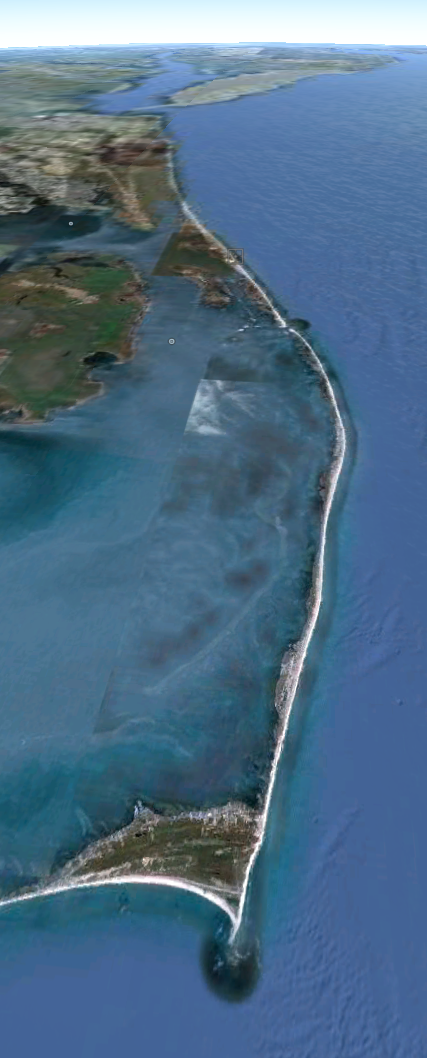 Shoreline evolution: animation
Cape Hatteras dynamics: DEM series animation 1997 - 2011
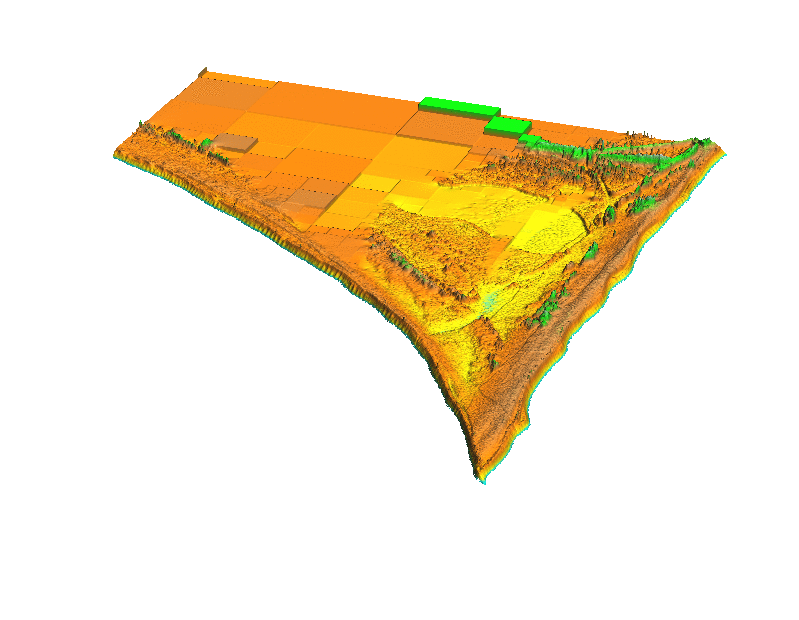 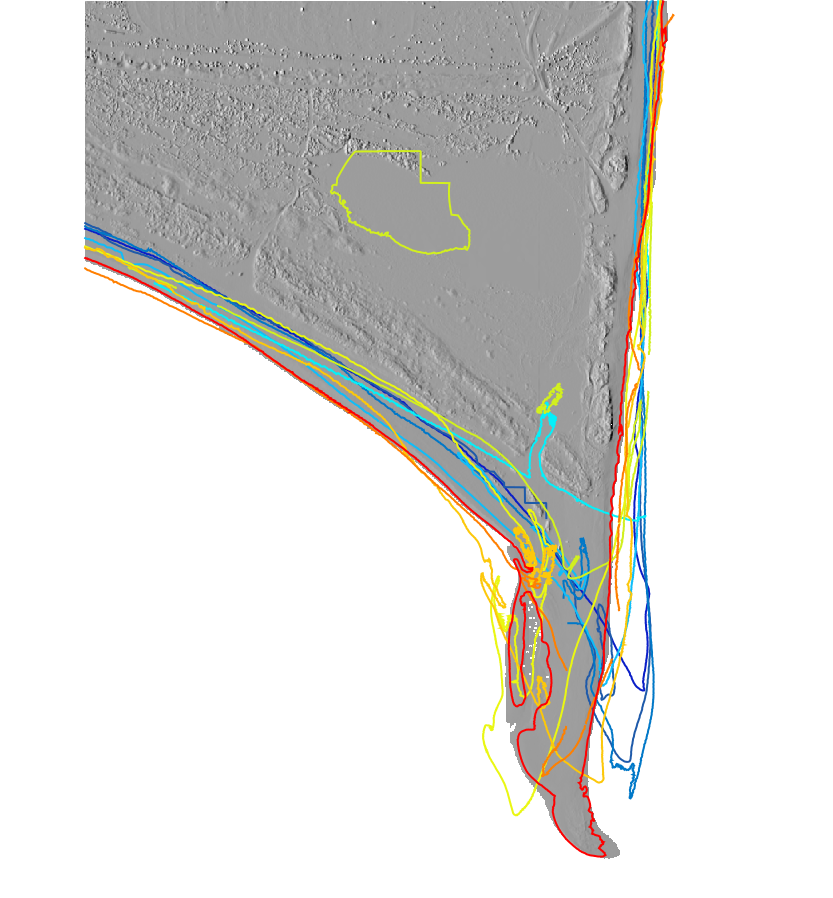 2011
2009
2008
2005
2004
2003
2001
1999
1997
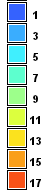 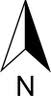 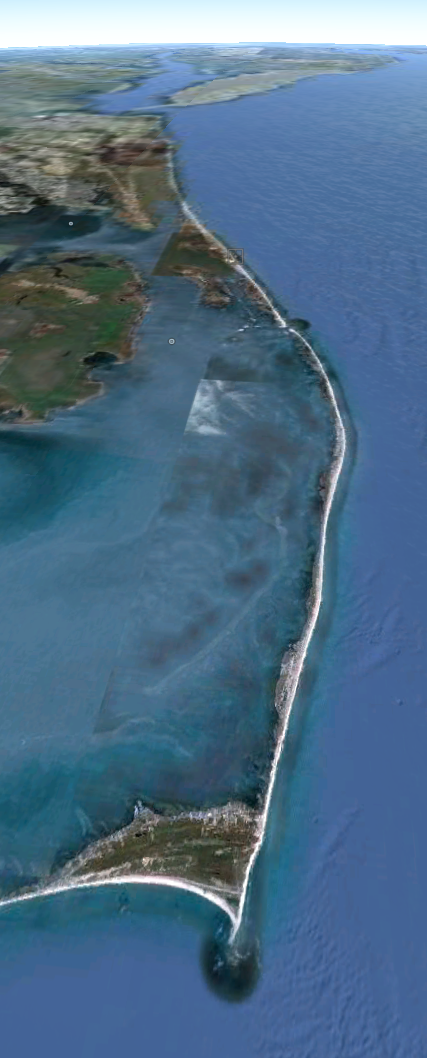 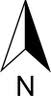 200m
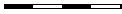 Cape Hatteras 1997-2011
Shoreline evolution from voxel model
Cape Hatteras: shoreline evolution as 0.5m isosurface
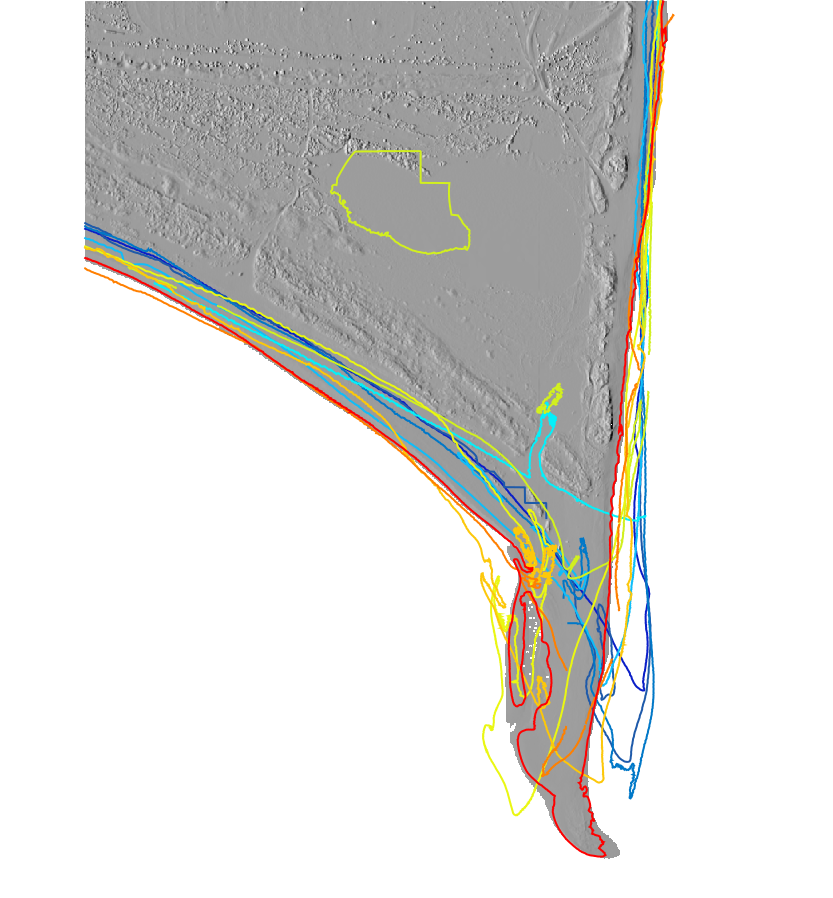 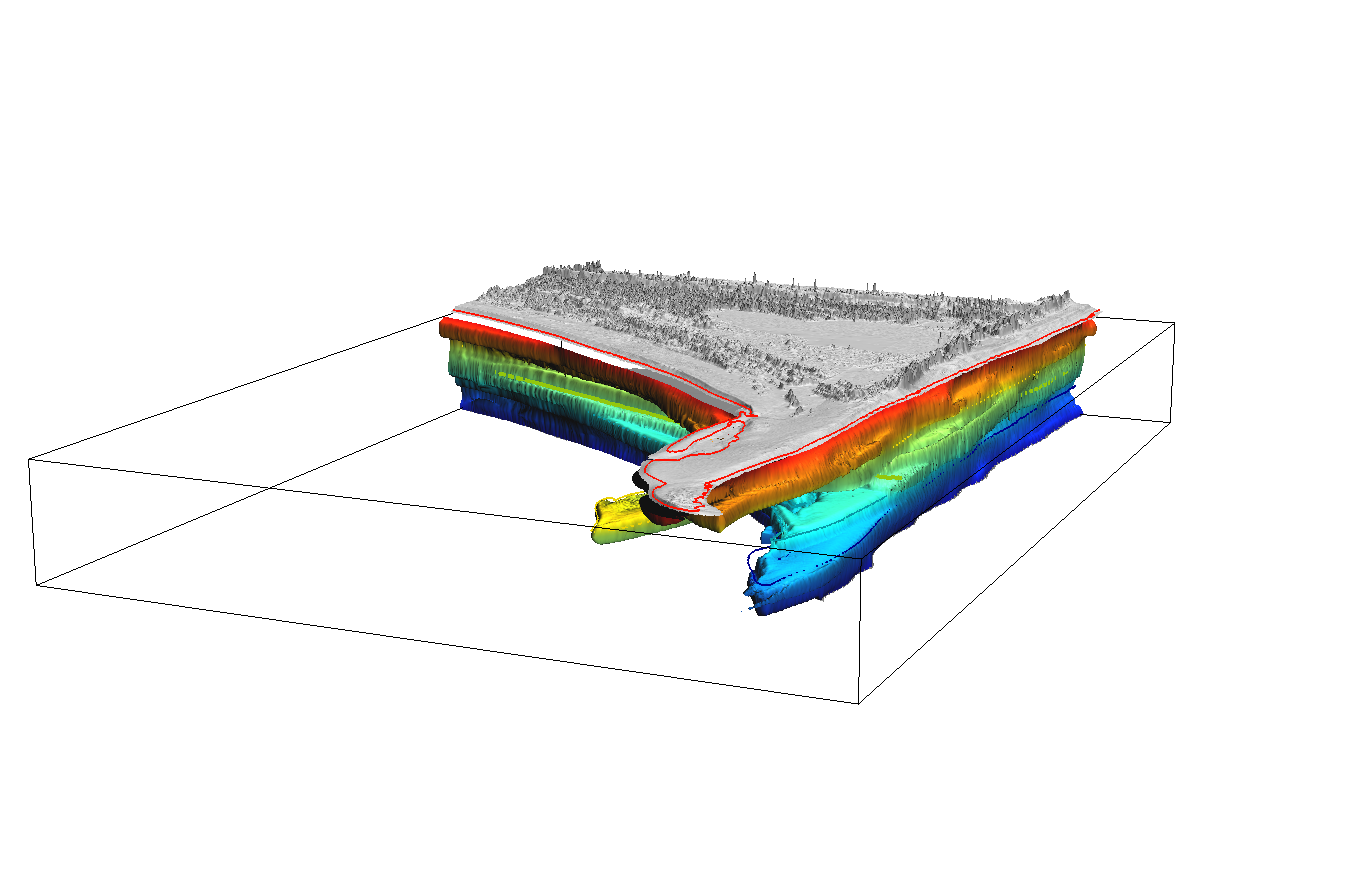 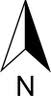 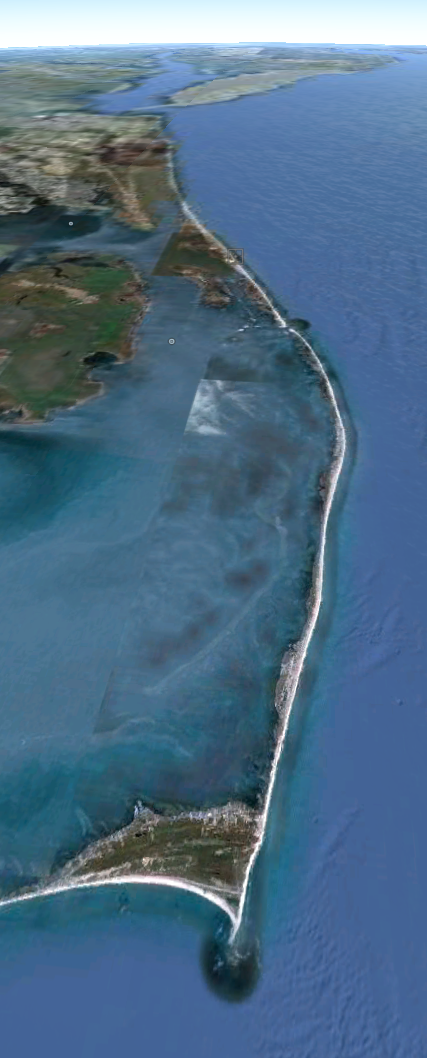 2011
2009
2008
2005
2004
2003
2003
2001
1999
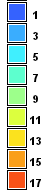 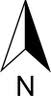 time[yr]
DEMs are stacked 
into voxel model
200m
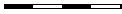 Cape Hatteras 1997-2011
Jockey’s Ridge dune 1974-2008
1917 20m ?








1953 42m







2008: 21 m







2012 ??m
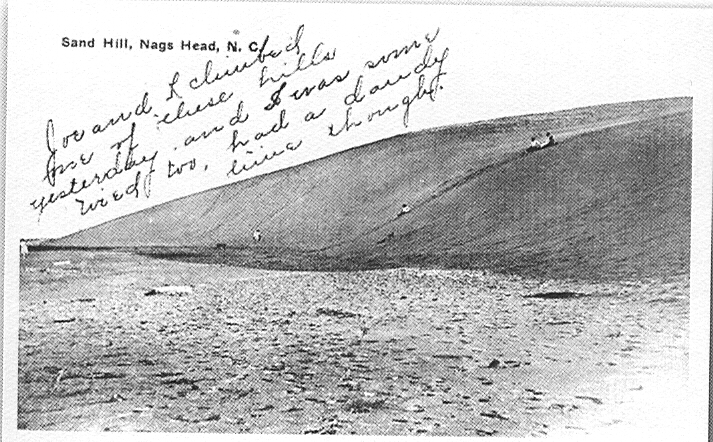 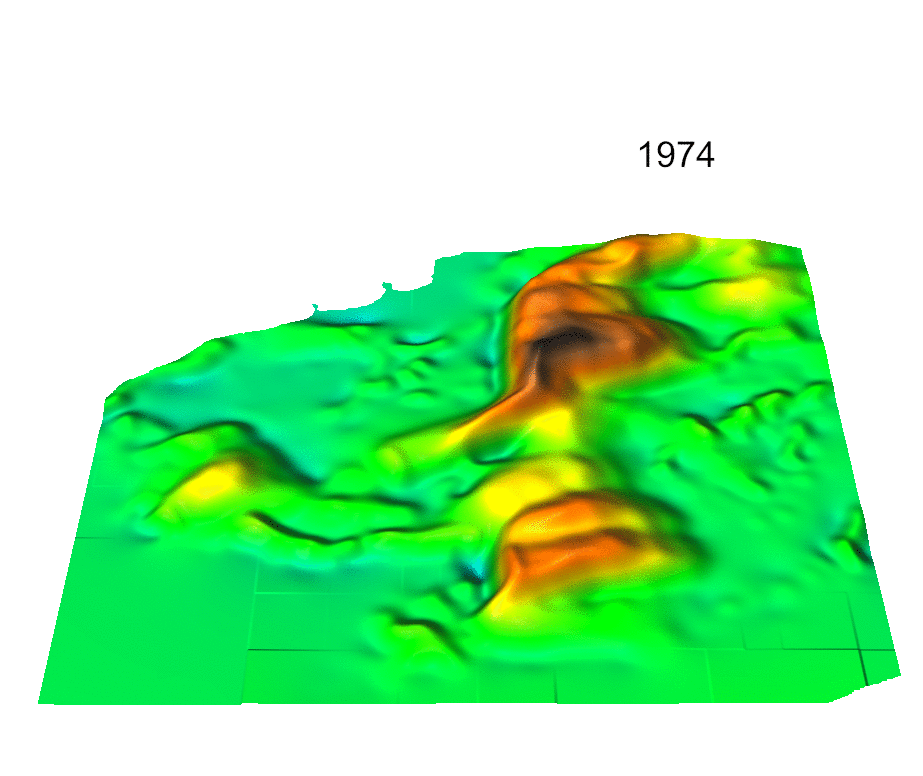 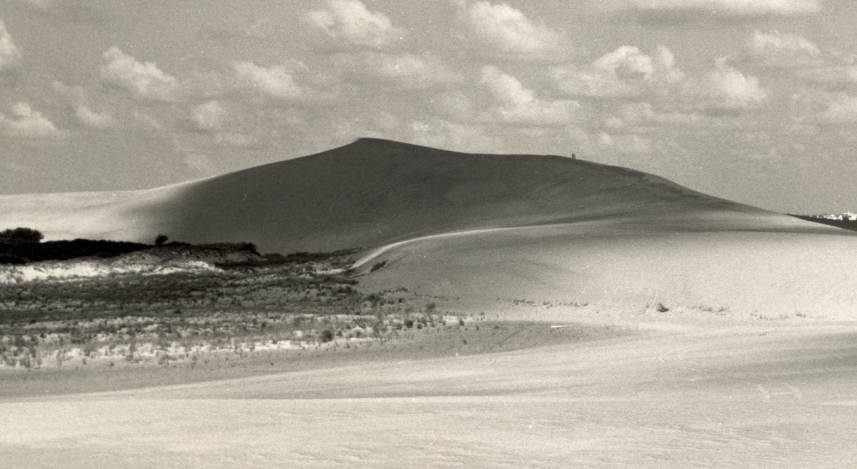 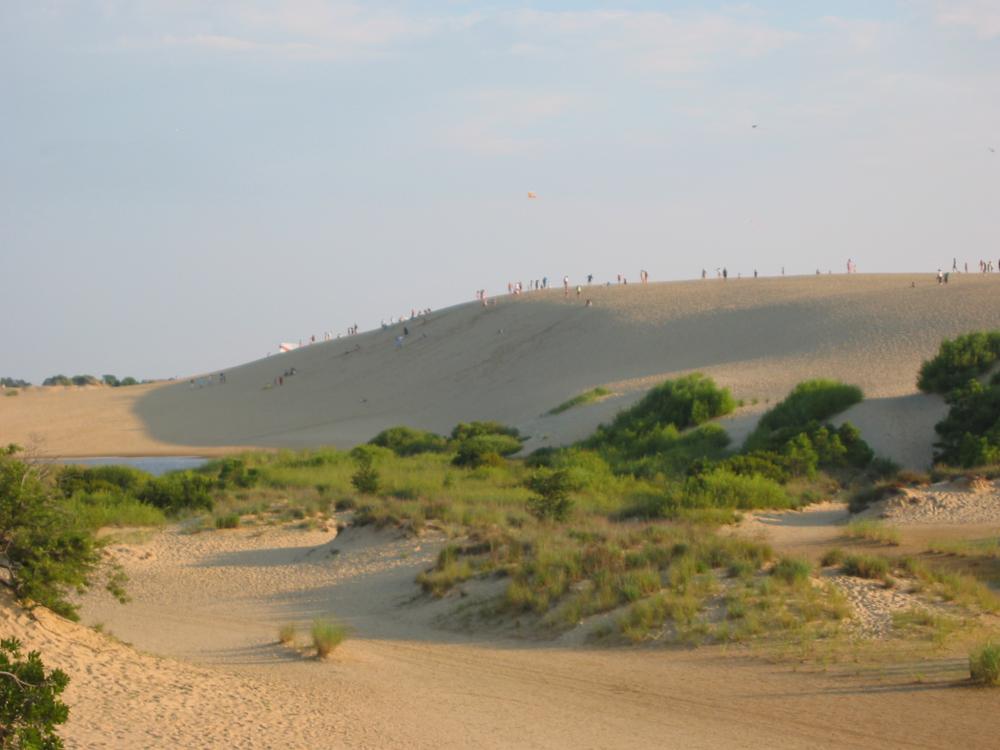 19m
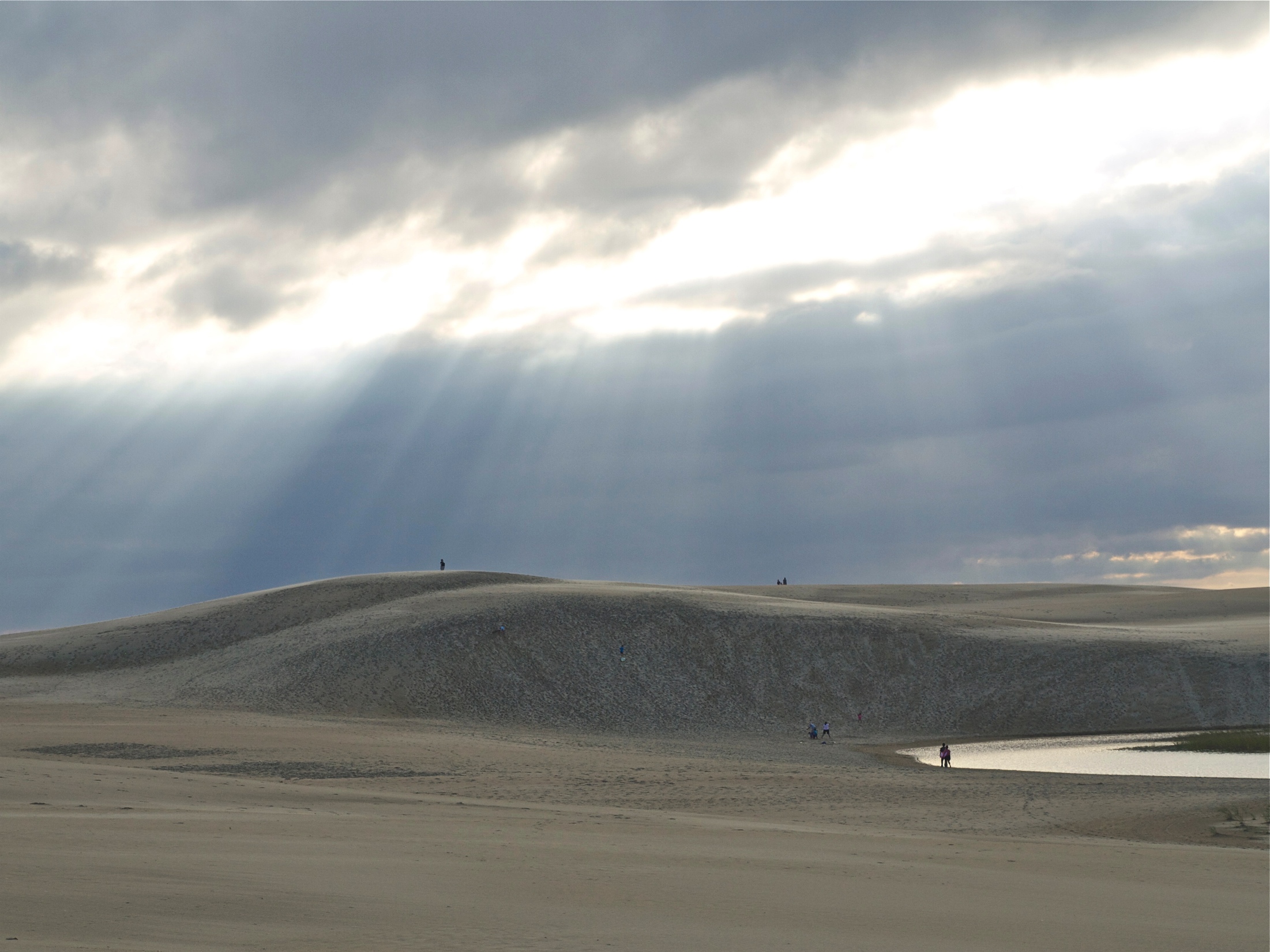 Evolution along contours
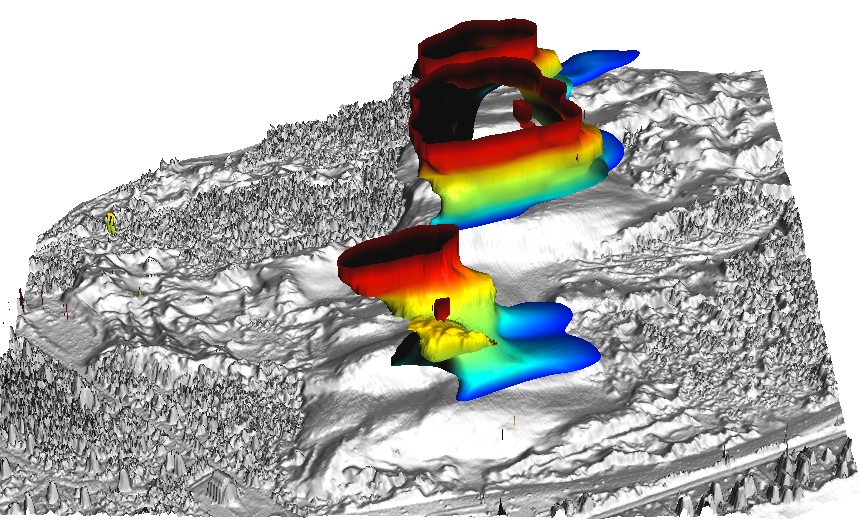 When and at which elevation
has the dune started to split into
parallel ridges?

Where and when did 
the elevation rebound ?
15m
2008

2001

1998

1974
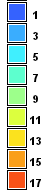 Time
[year]
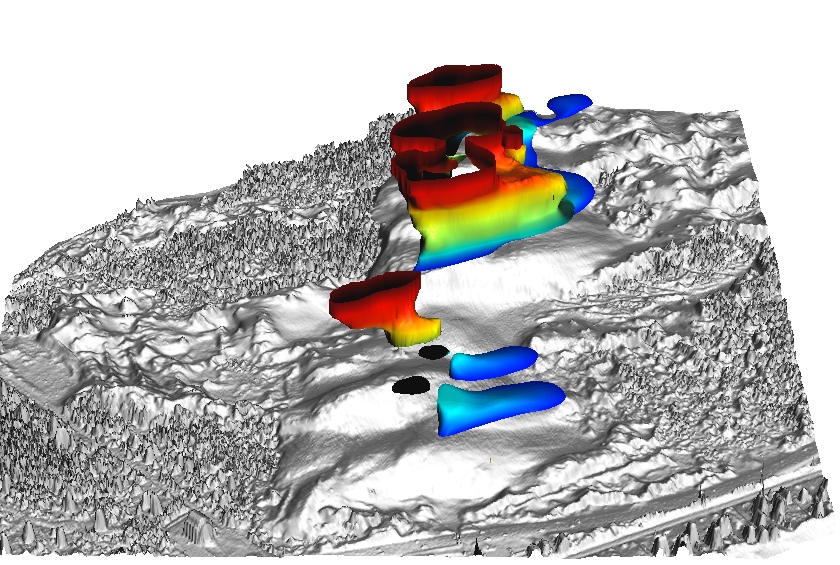 17m
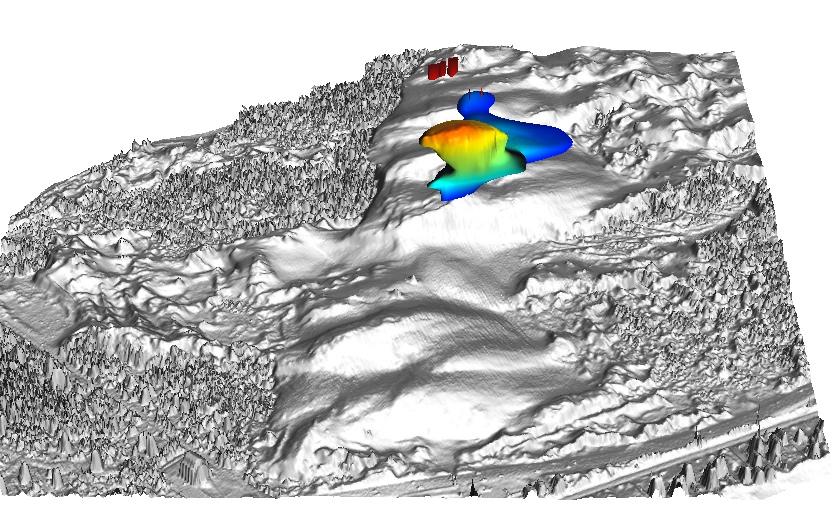 23m
Y[m]
X[m]
22m
Monitoring eroding stream bank
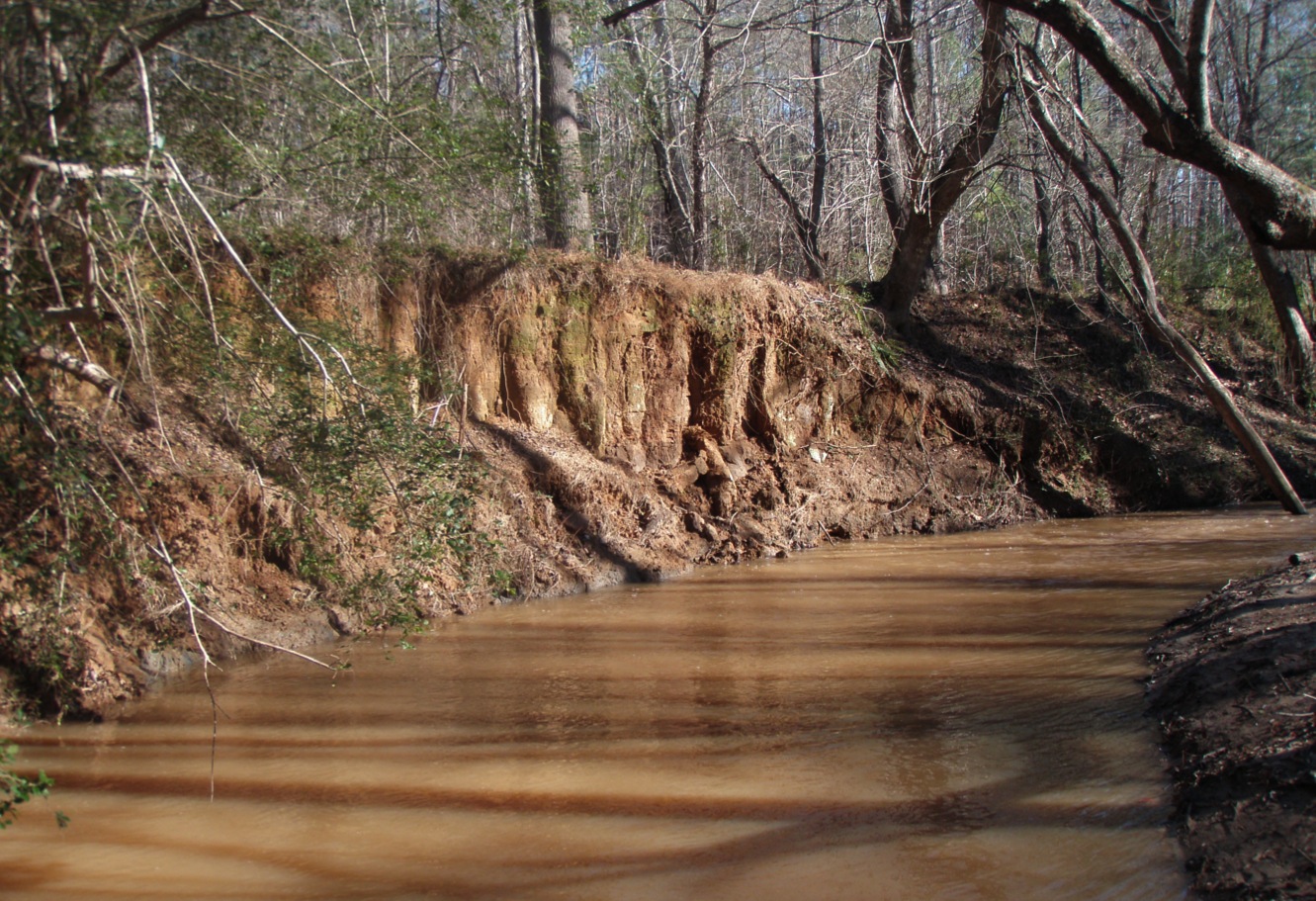 Where and when was the change between two surveys greater 
than 0.5m and what was its pattern?

Isosurfaces of change > 0.5 m
First and last scan of 9 total
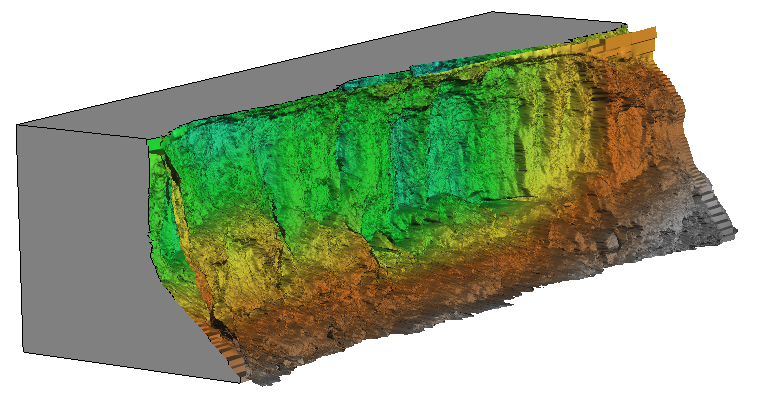 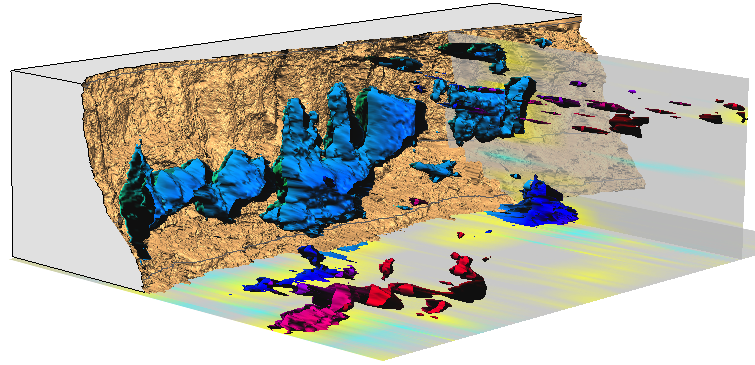 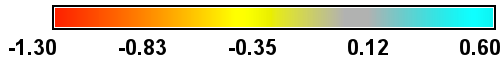 5m
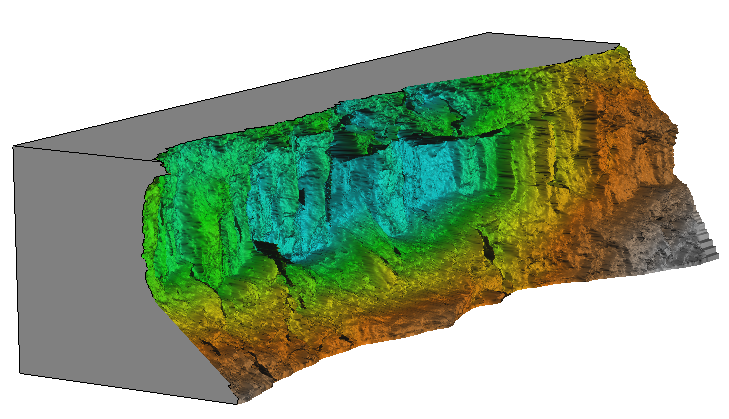 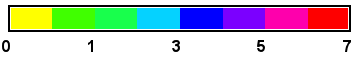 distance difference [m]
epochs
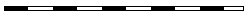 Dr. M. Starek, N. Lyons, K. Cepero, Dr. Wegmann
legacy sediment from old millpond, in farmland turned to state park
monitoring by Leica Scan terrestrial scanner – 8 epochs 2010 – 2012, 1cm res DEM
distance to base plane [m]
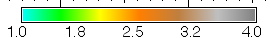 Tangible Geospatial Modeling System
Collaborative environment for exploration of terrain change
impacts on landscape processes: 2009 setup
S: 3D laser scanner
P: projectors
M: flexible clay model
coupled with GRASS GIS
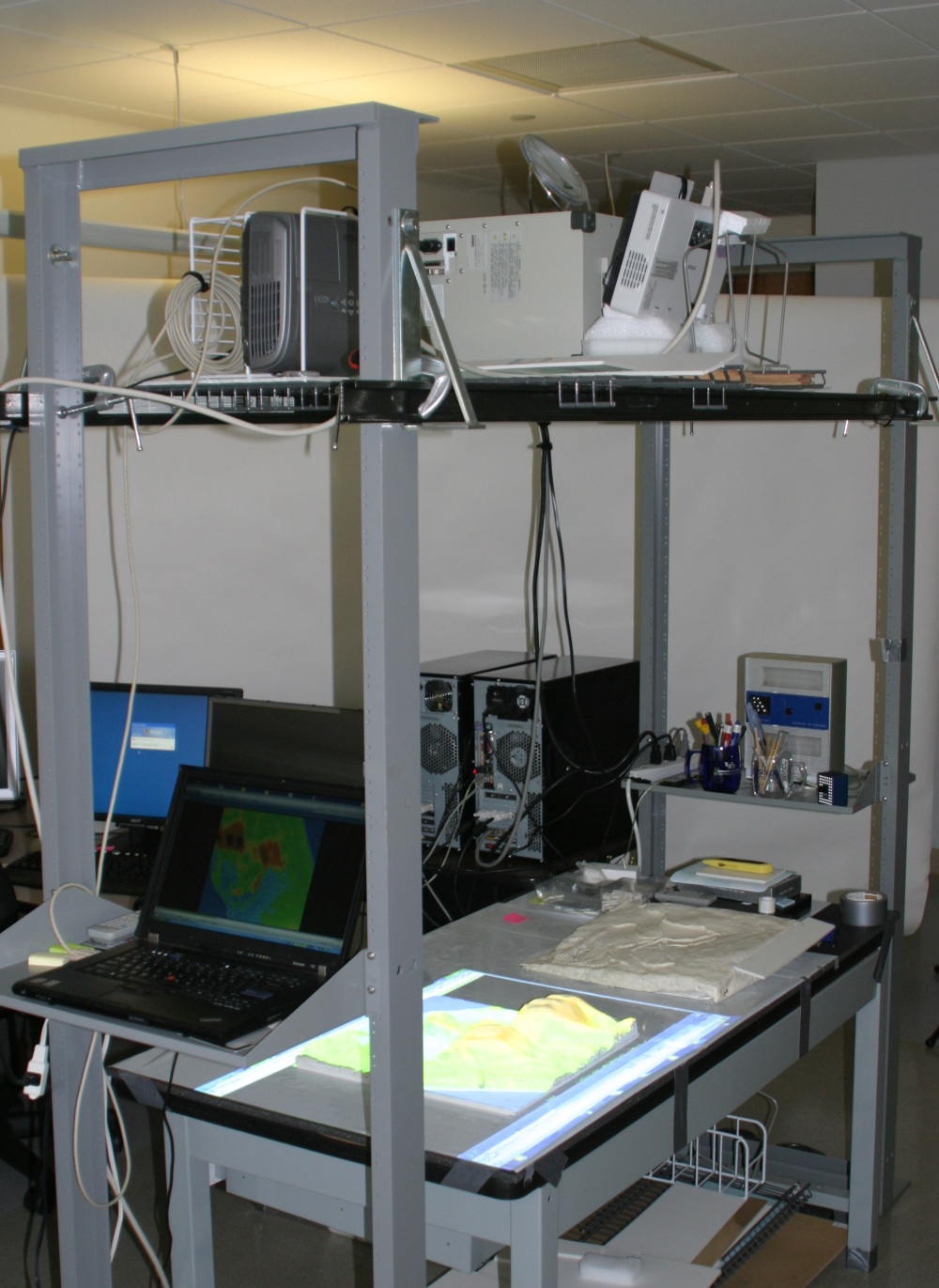 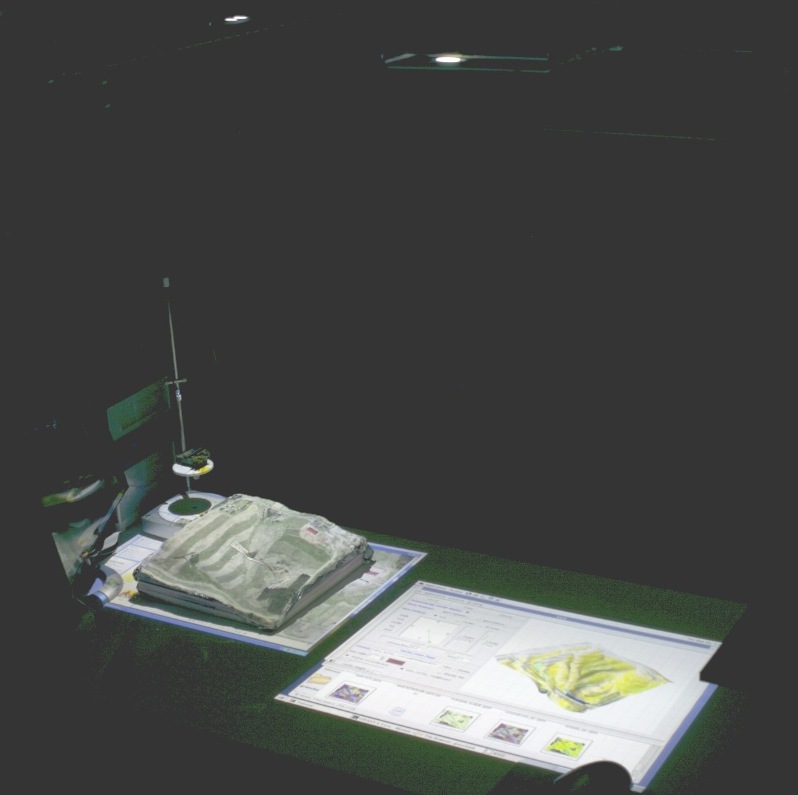 S        P1                 P2
N
M
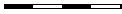 0              400m
Tangible Geospatial Modeling System
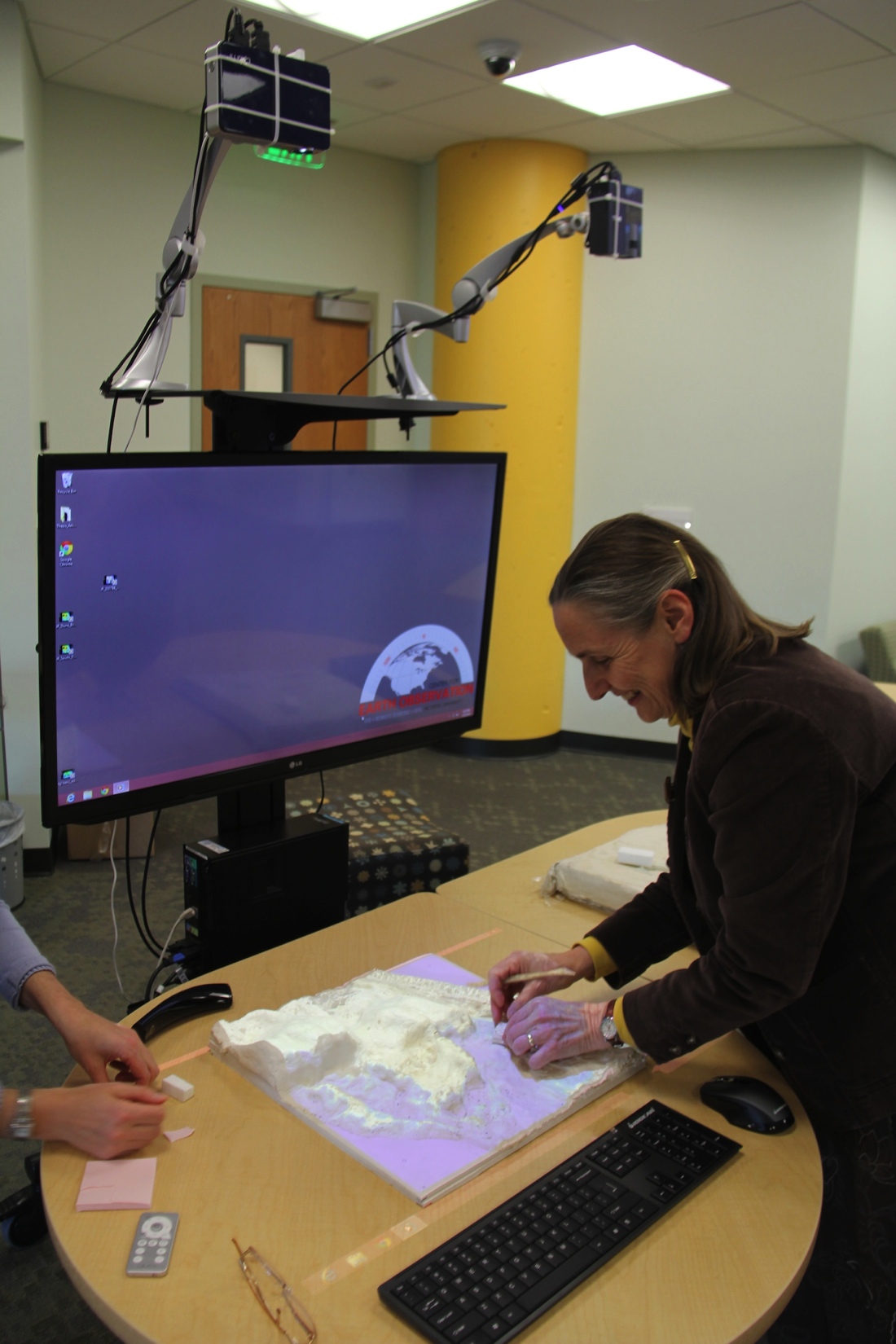 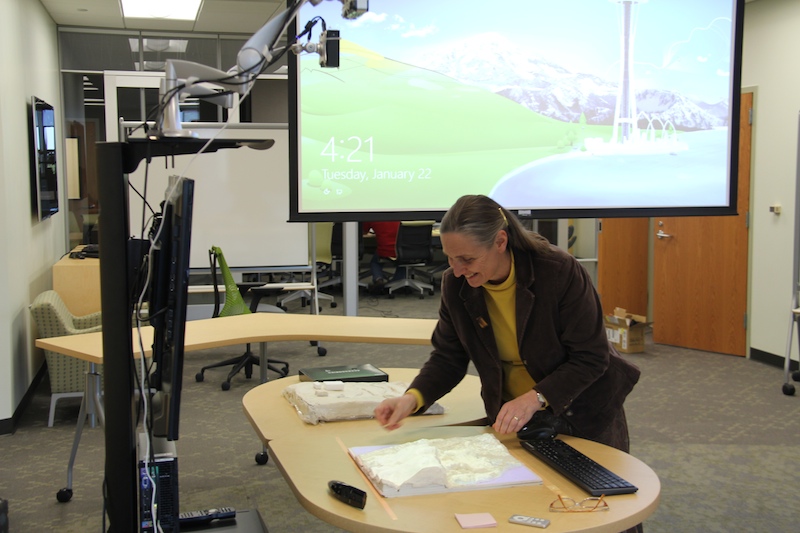 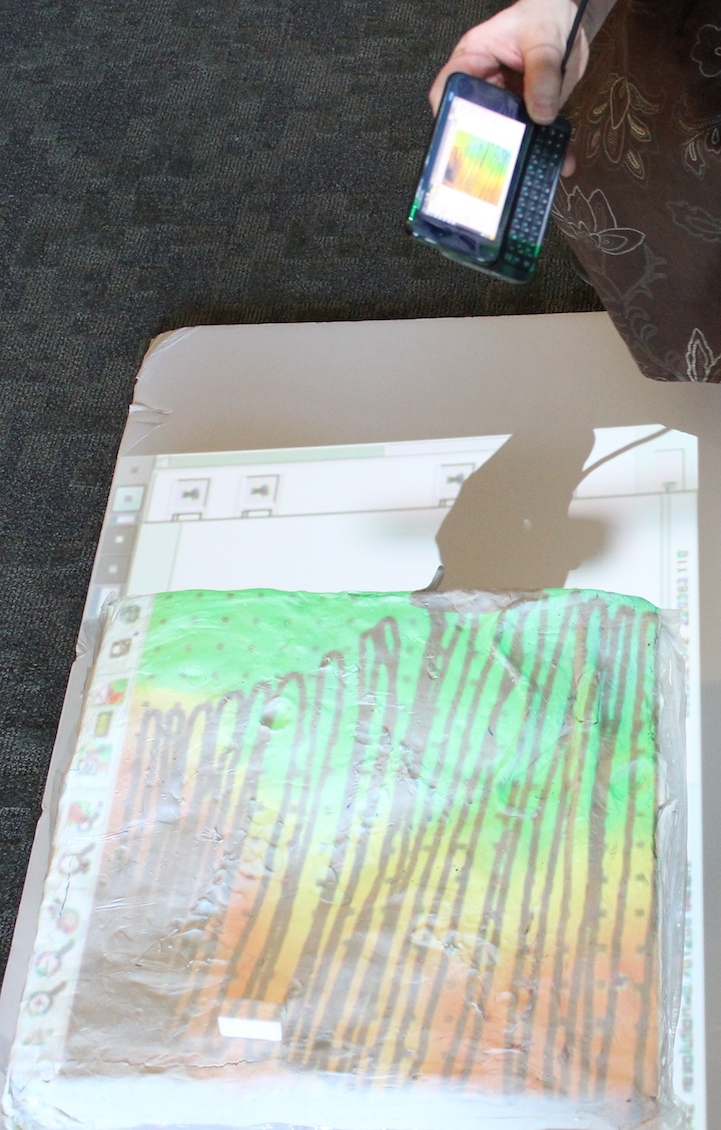 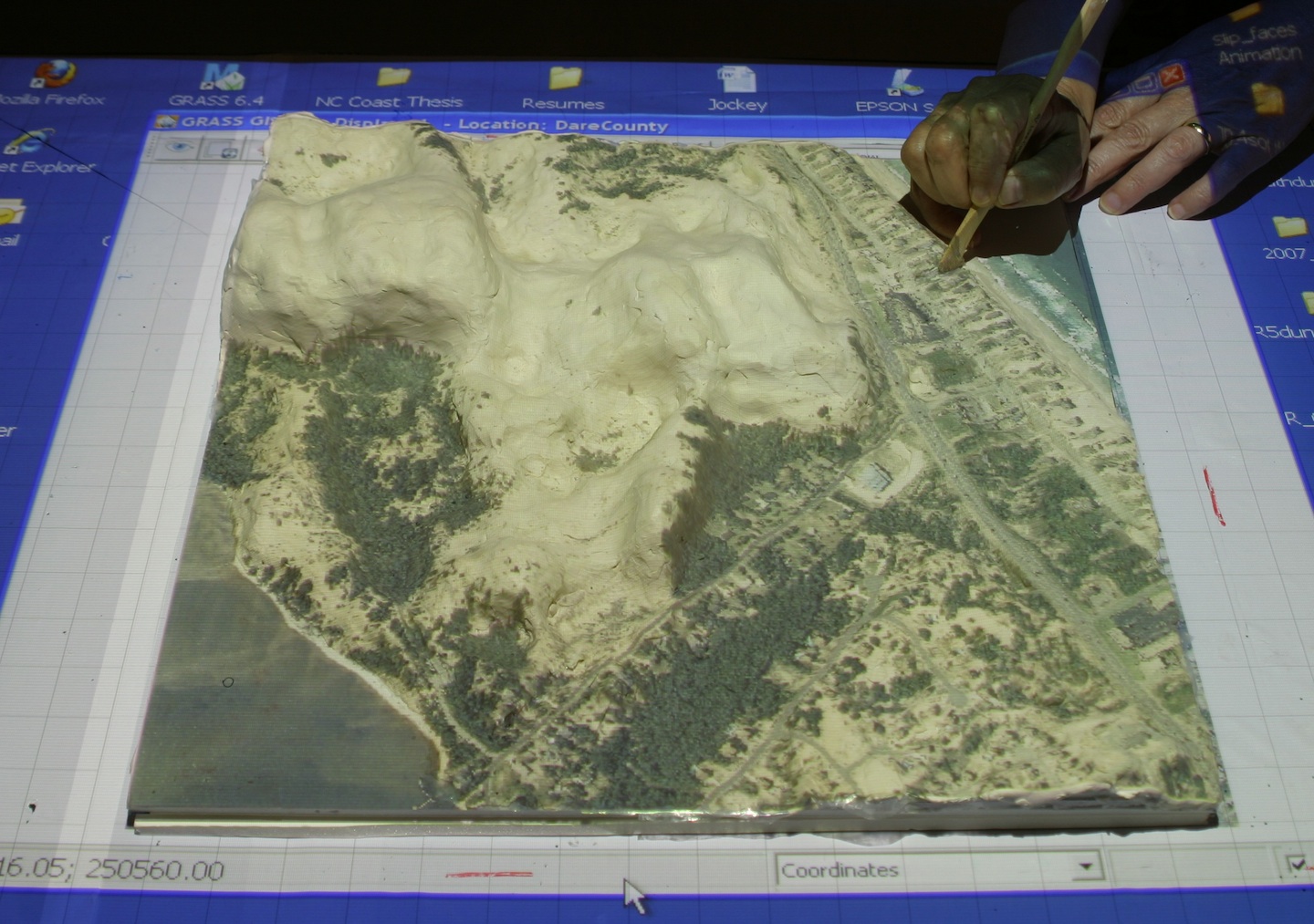 Tangible Geospatial Modeling System
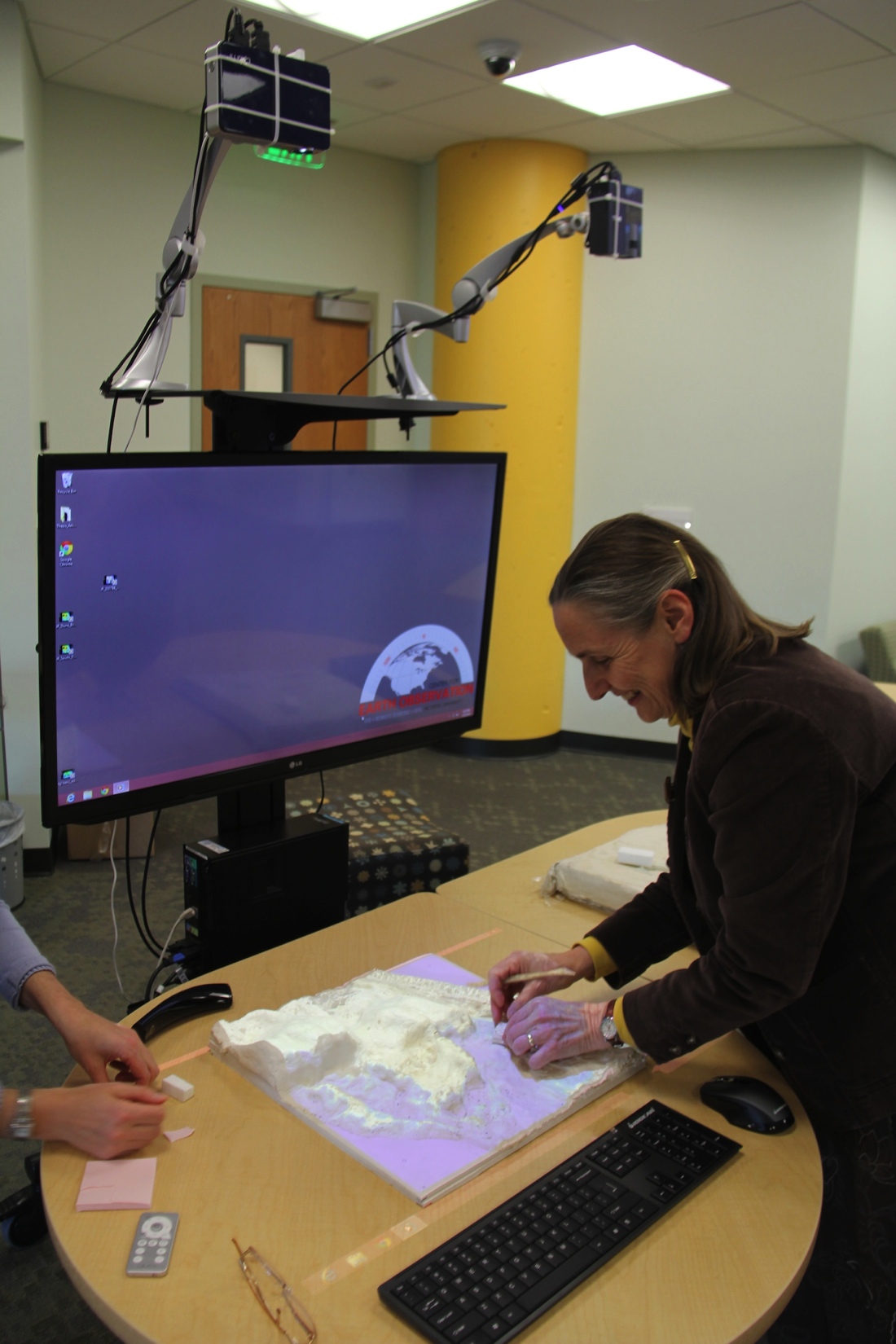 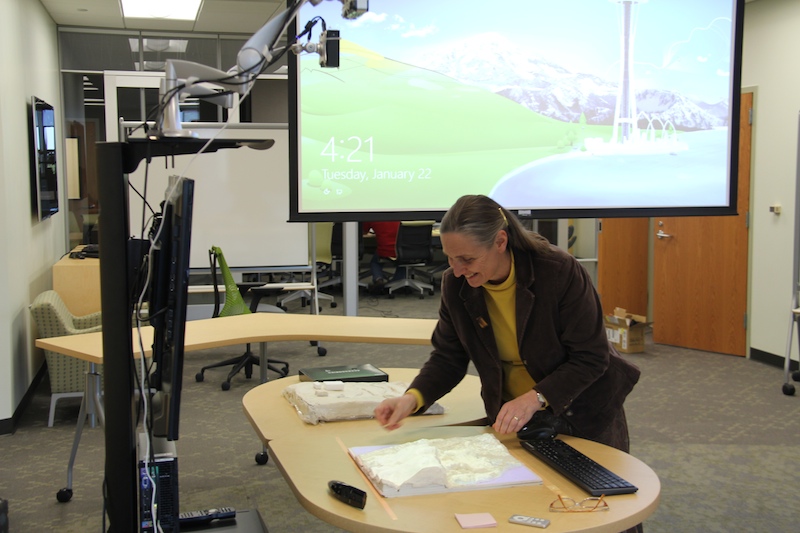 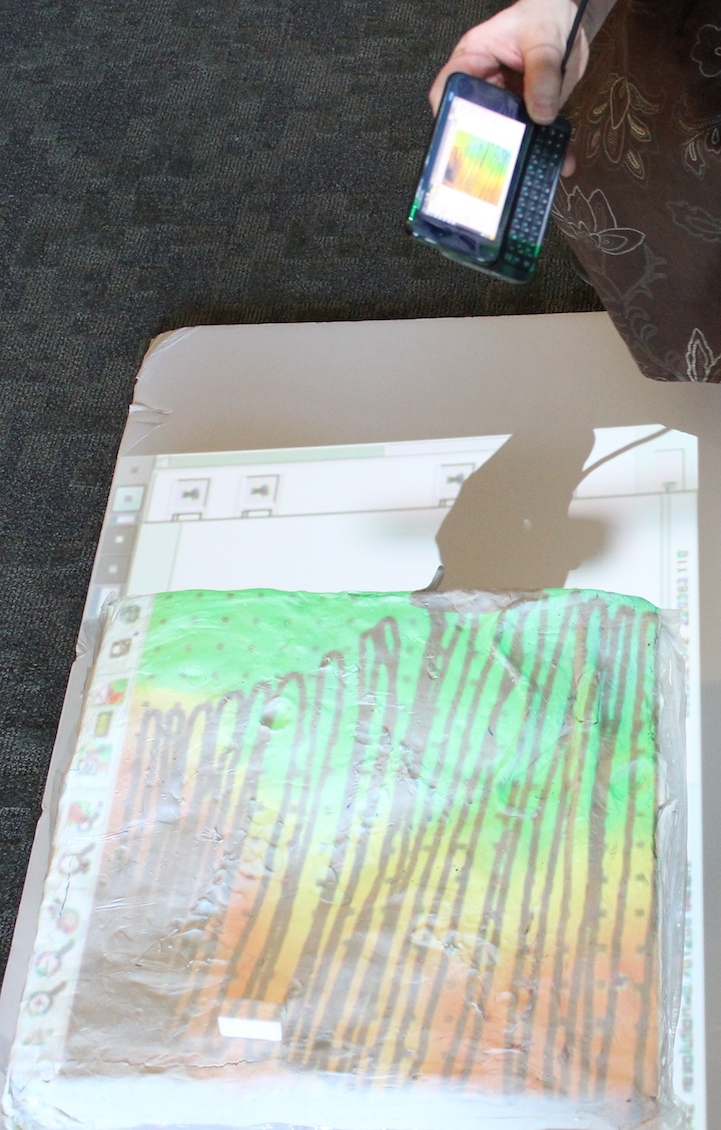 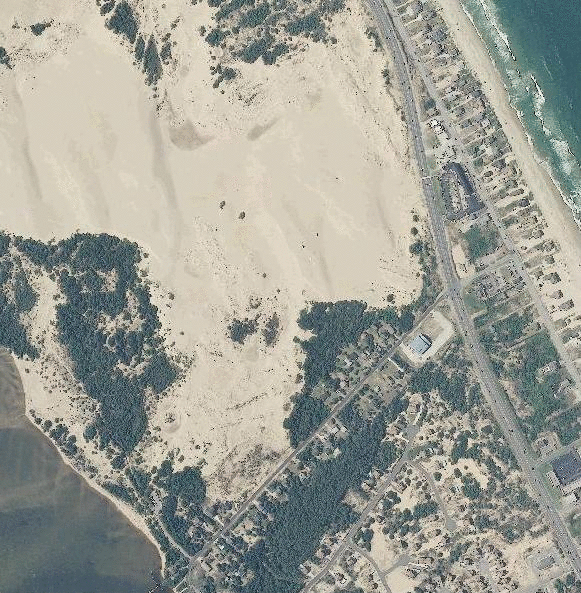 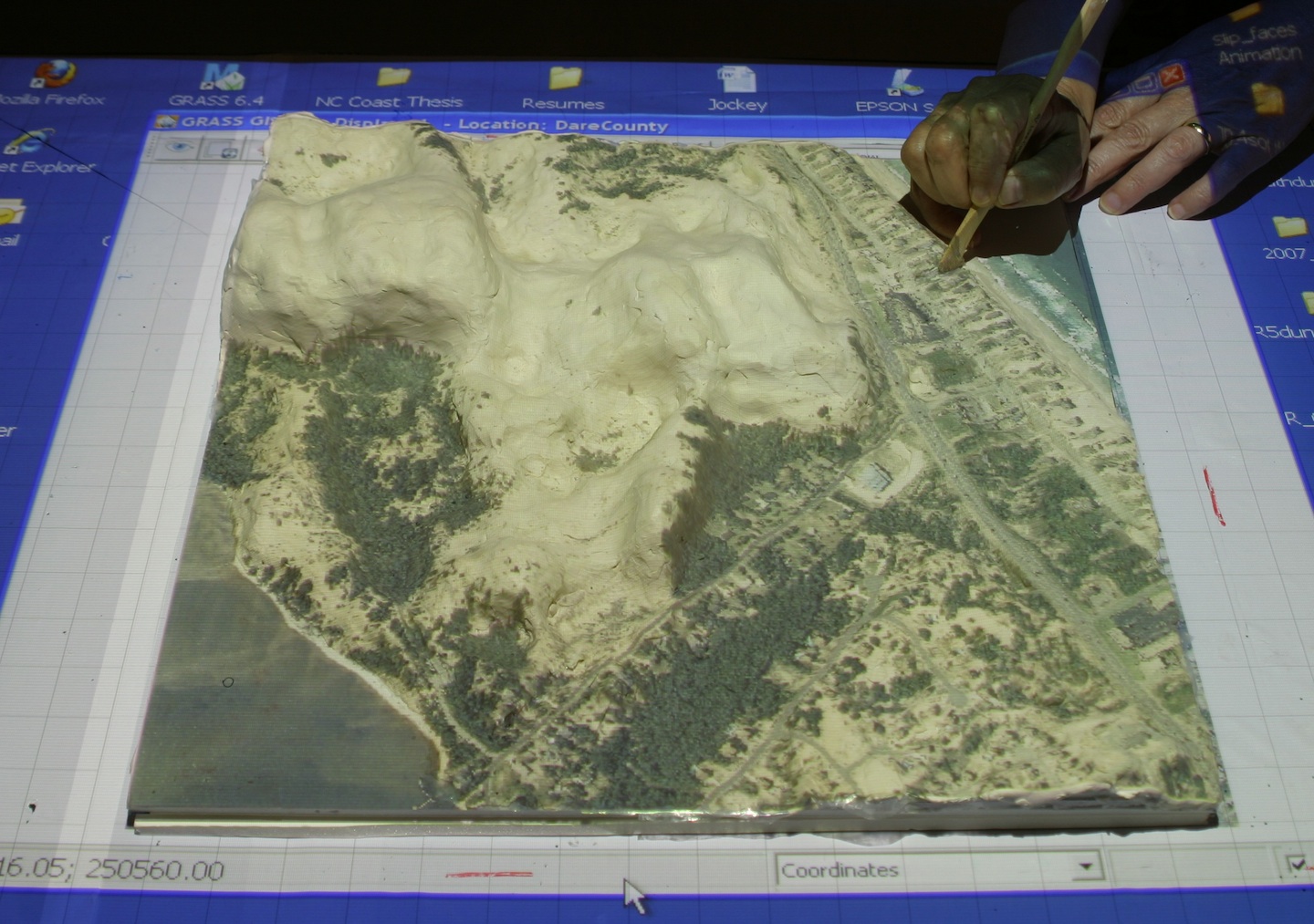 Future of Open source GIS at NCSU
OSGeo Research and Development Laboratory network collaborations
http://wiki.osgeo.org/wiki/Edu_current_initiatives 

Extending FOSS4G academy
continue incorporating open source geospatial into existing and new courses, 
more focus on software development skills
in-class and on-line delivery

State of the art technology lab: combine proprietary and open source technology

Geospatial Analytics Program
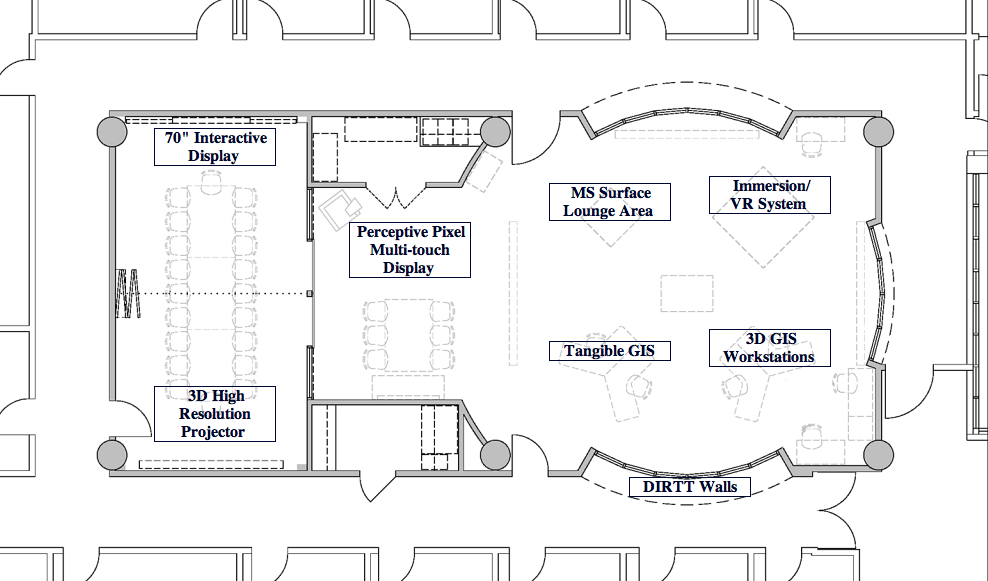 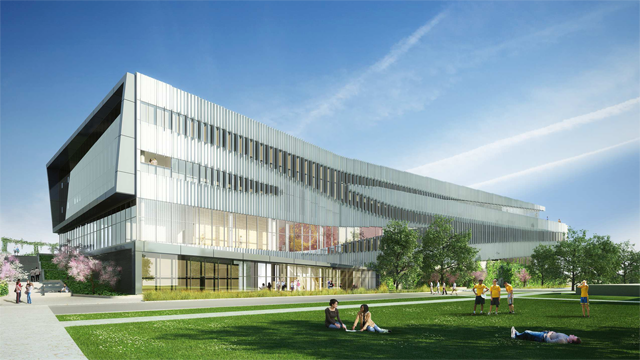 JB Hunt library
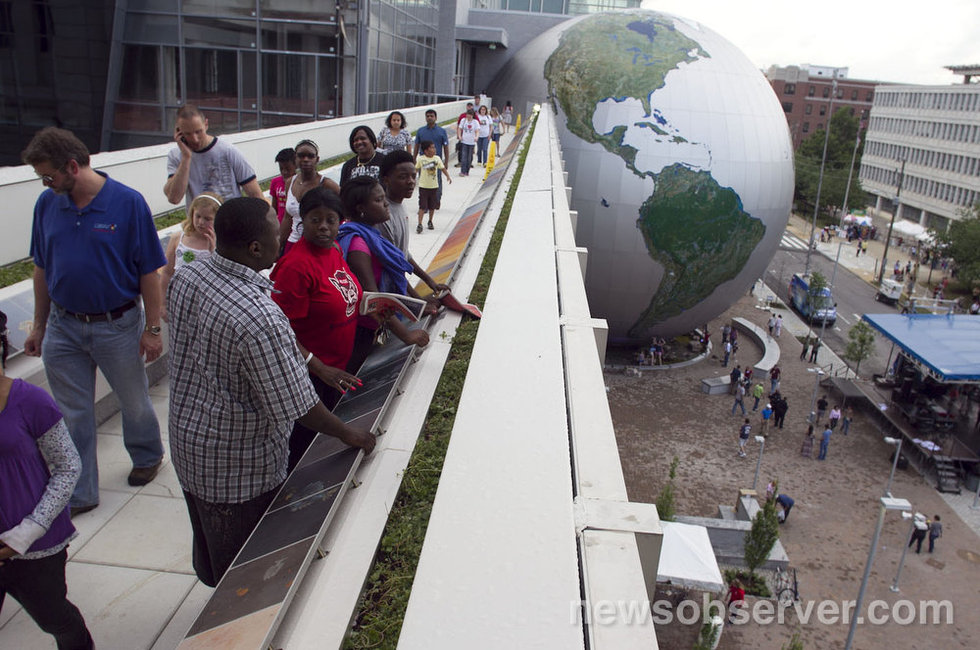 NC Nature Research Center